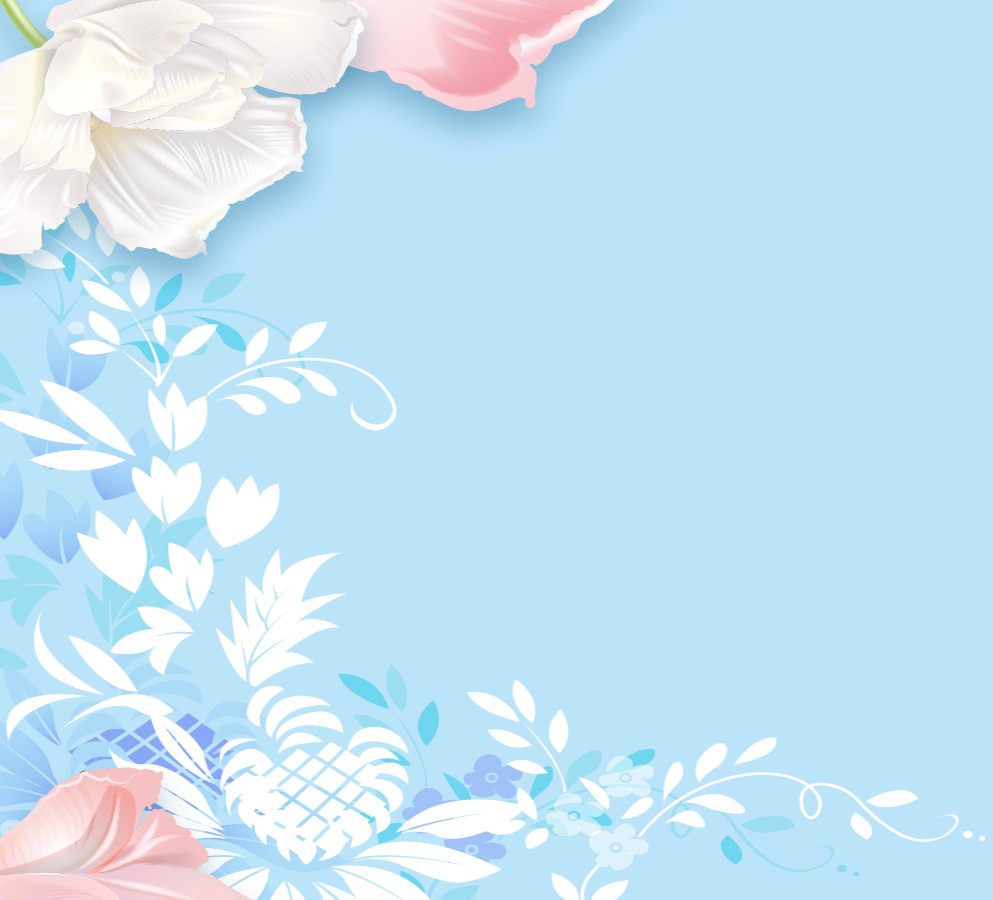 VIẾT BÀI VĂN NGHỊ LUẬN 
VỀ MỘT VẤN ĐỀ TRONG ĐỜI SỐNG 
(Trình bày ý kiến tán thành)
Quyên Nguyễn Kiên Lương Kiên Giang
SĐT: 0989.037.260
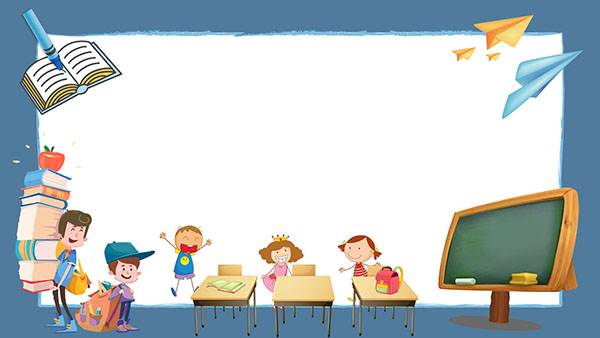 A. KHỞI ĐỘNG
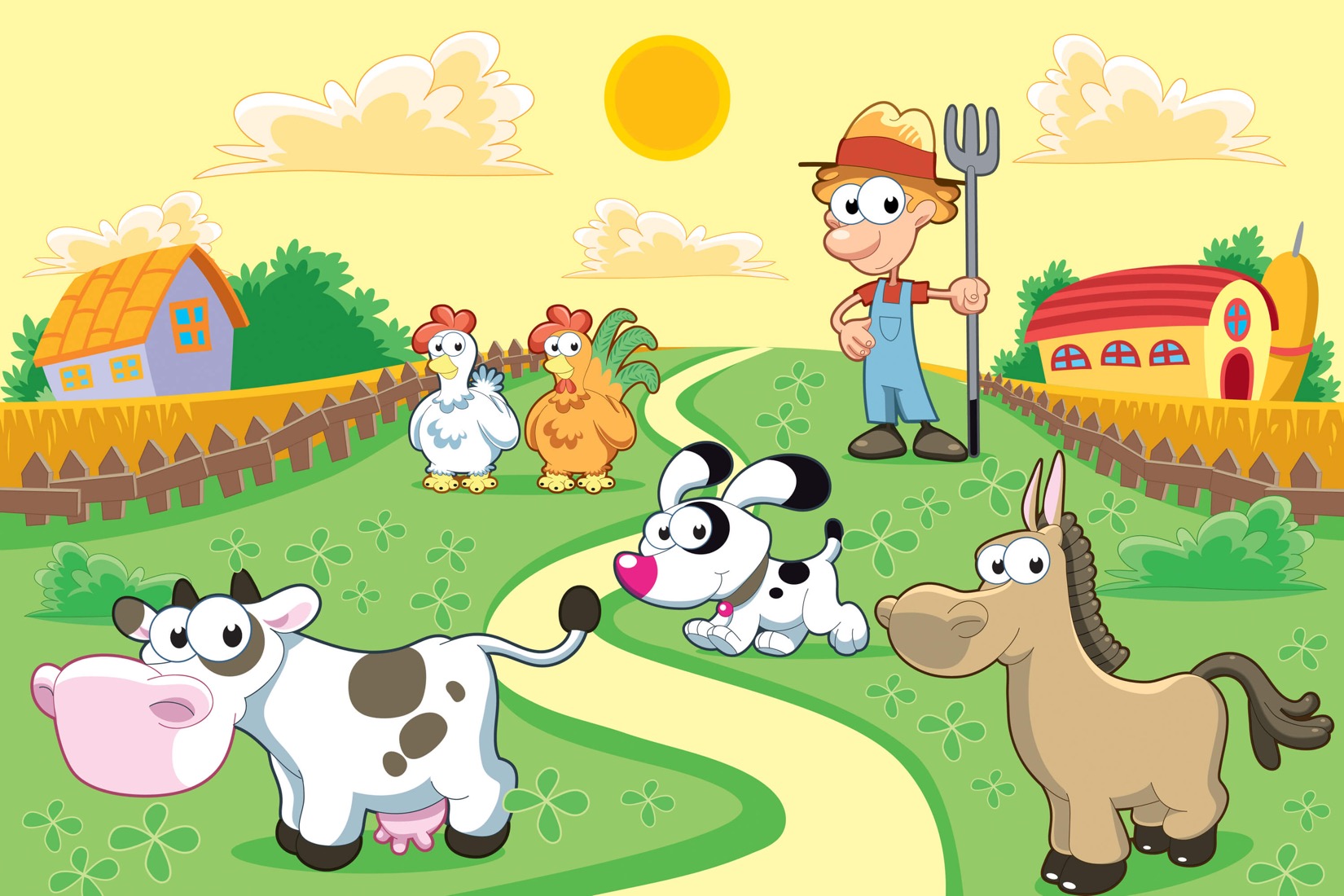 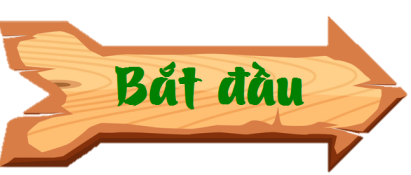 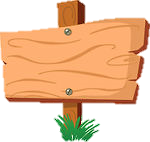 XÂY DỰNG
NÔNG TRẠI
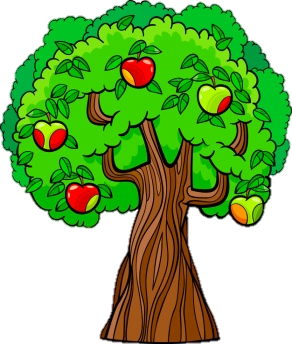 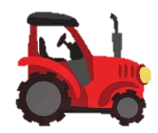 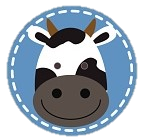 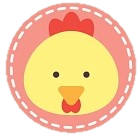 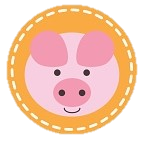 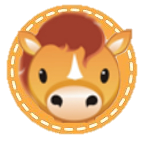 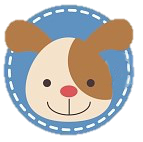 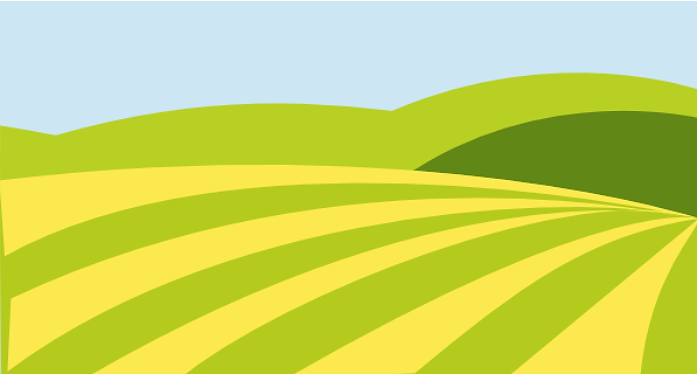 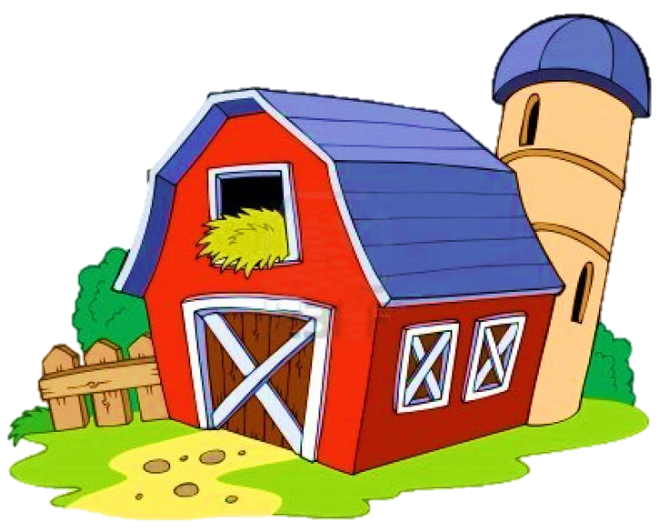 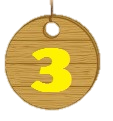 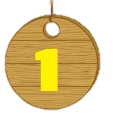 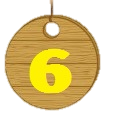 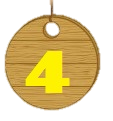 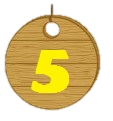 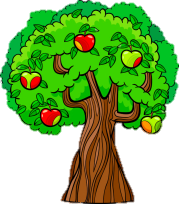 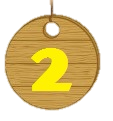 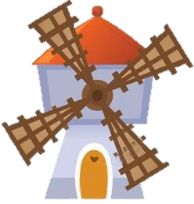 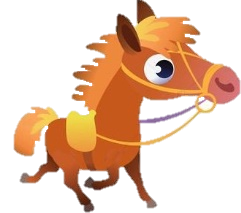 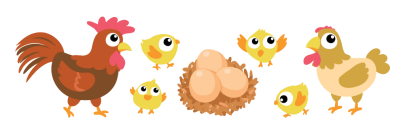 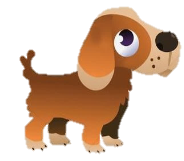 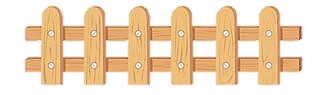 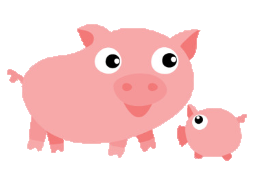 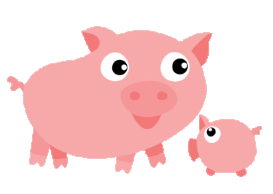 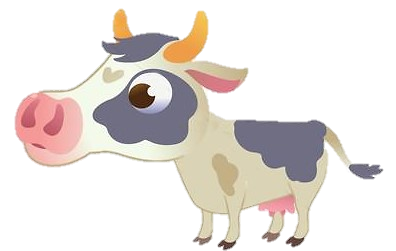 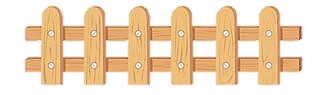 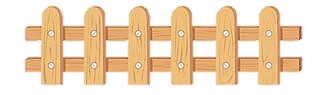 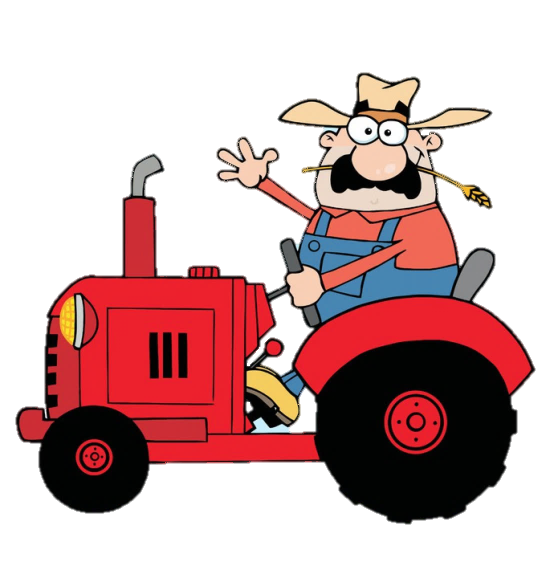 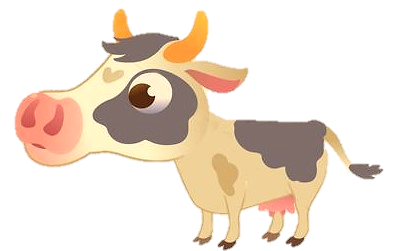 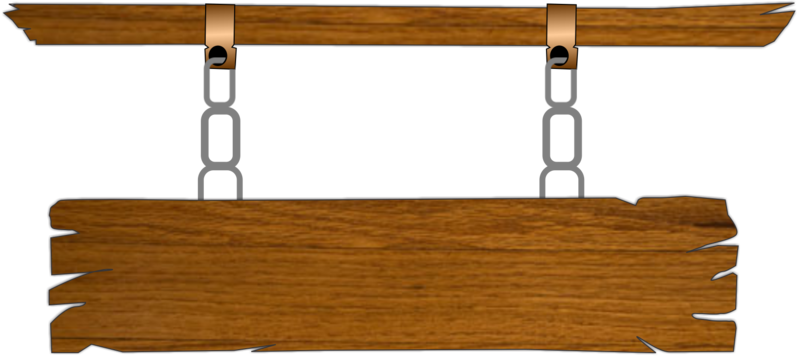 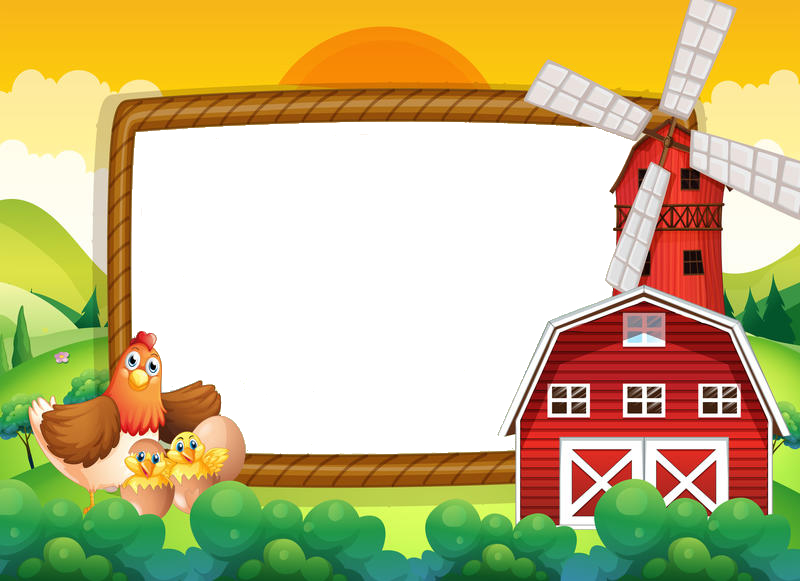 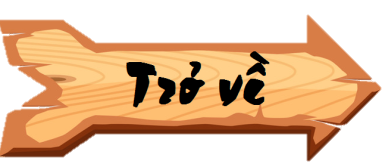 Tìm câu thành ngữ nói về hành động của 
2 con hổ sau khi được giúp đỡ trong 
văn bản “Con hổ có nghĩa”
Đền ơn đáp nghĩa
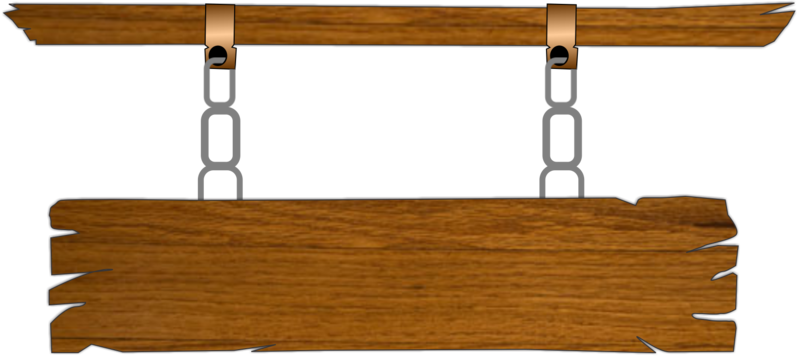 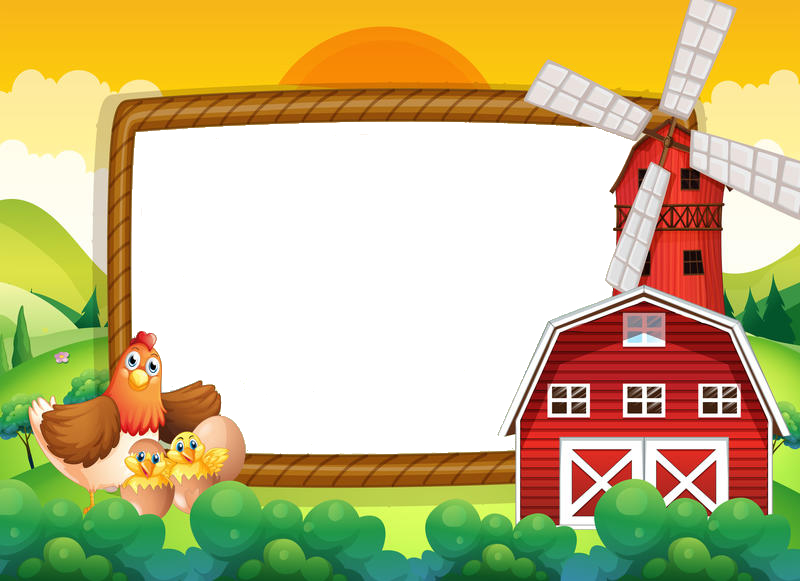 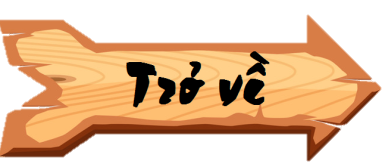 Tên gọi kiểu văn bản thể hiện ý kiến,
nhận xét, đánh giá về các sự việc
trong đời sông?
Nghị luận
 (về một sự việc, hiện tượng
Trong đời sống)
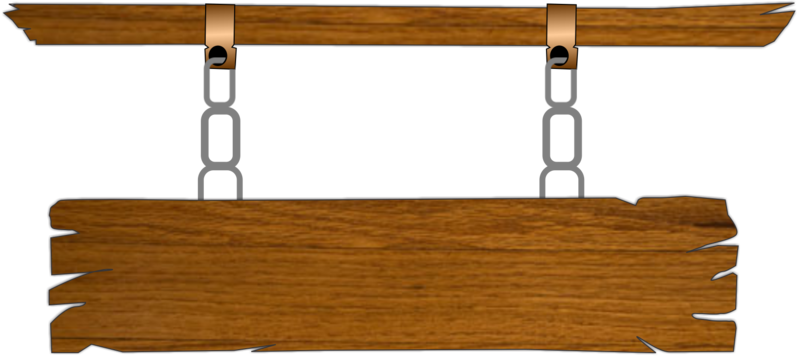 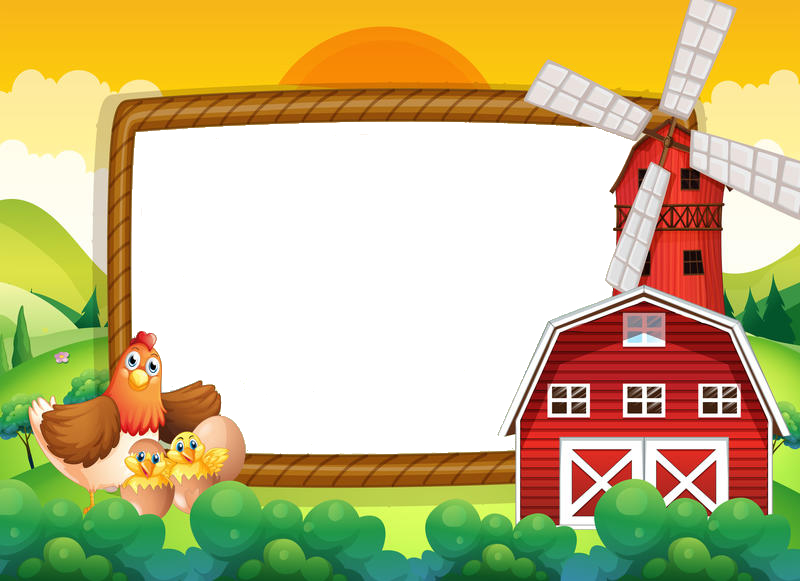 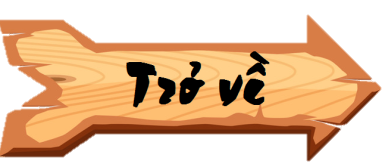 Khi ý kiến của người khác trùng với
 suy nghĩ của em, em thể hiện thái độ gì?
Tán thành
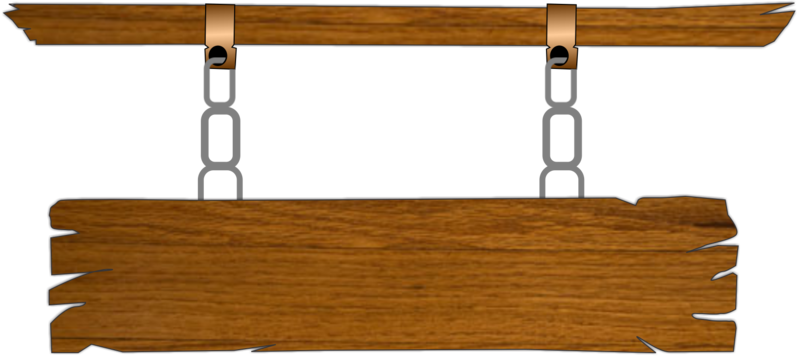 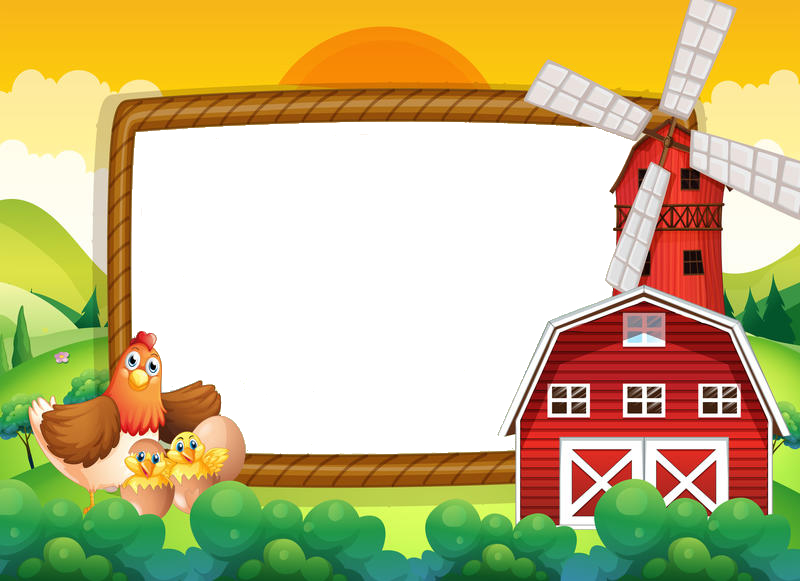 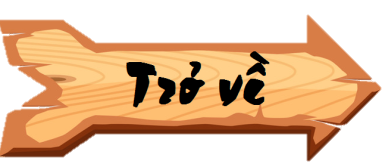 Khi muốn bảo vệ một ý kiến, quan điểm 
của người khác em cần làm gì?
Đưa ra lý lẽ, dẫn chứng
để chứng minh ý kiến đó là đúng,
thể hiện sự đồng tình
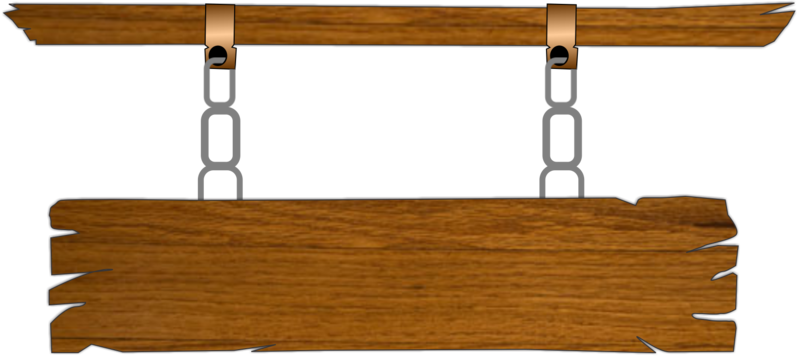 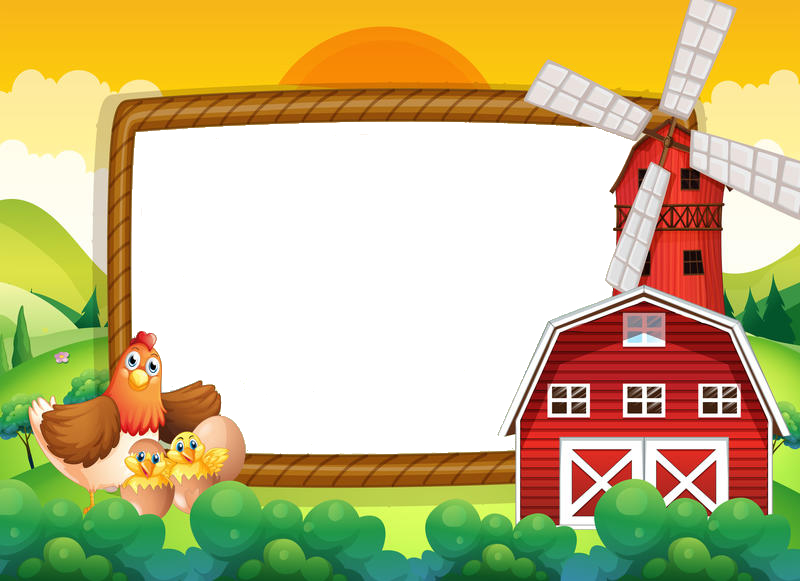 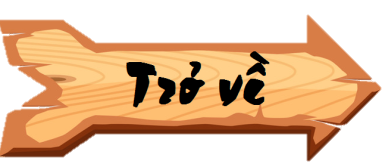 Có mấy bước để làm một bài văn? 
Đó là những bước nào?
Có 3 bước
Bước 1: Trước khi viết
Bước 2: Viết bài
Bước 3: Chỉnh sửa bài
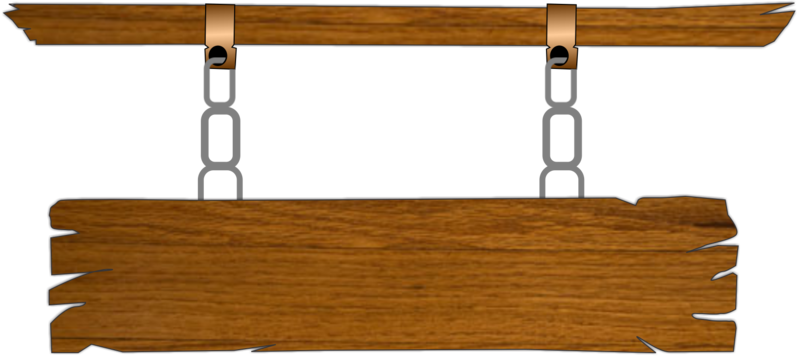 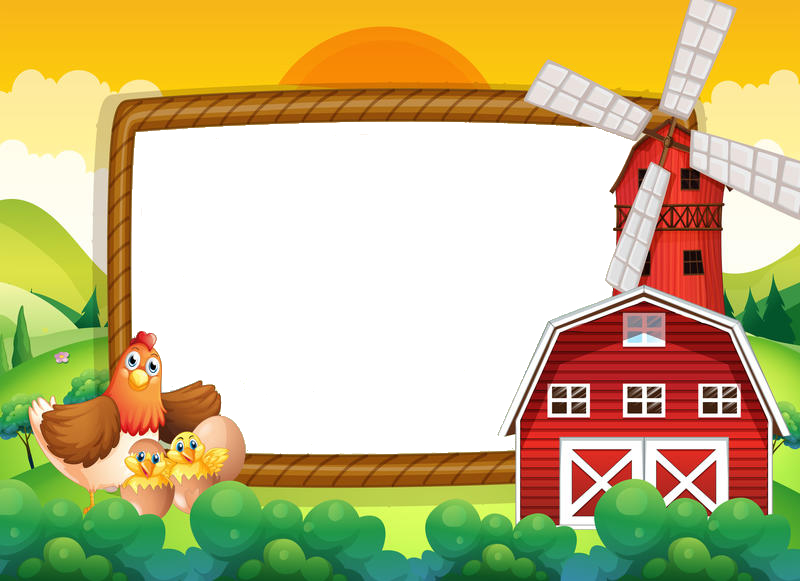 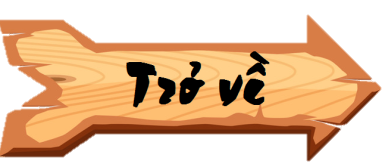 Đối với những việc làm sai trái
em nên thể hiện thái độ gì?
Phản đối, không đồng tình
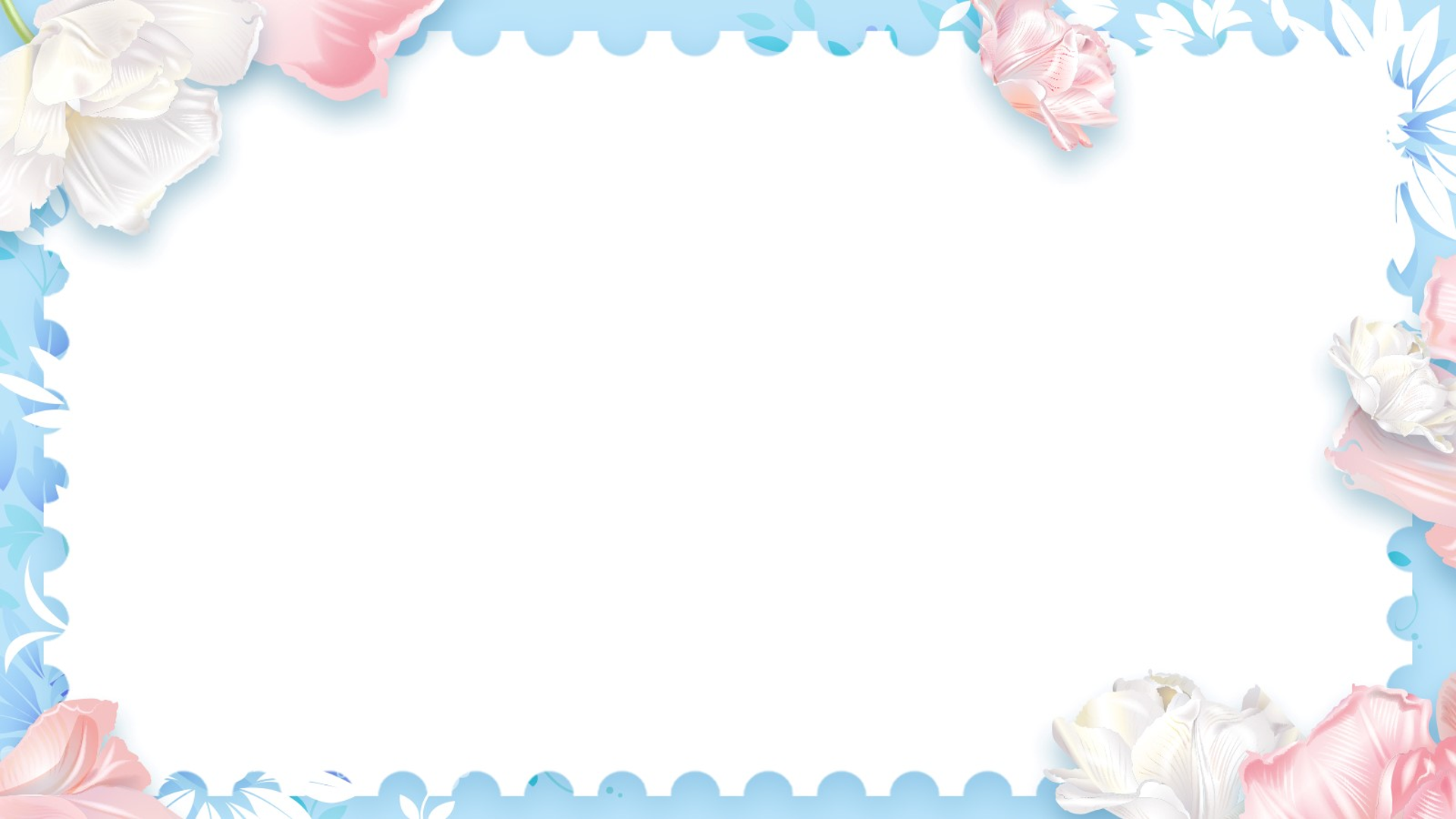 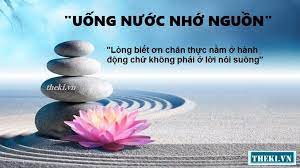 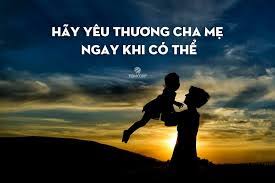 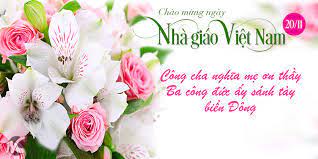 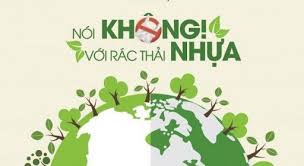 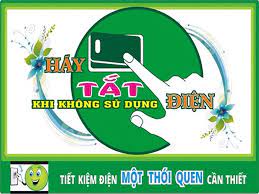 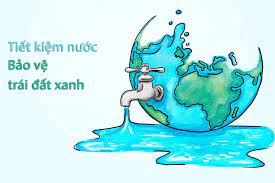 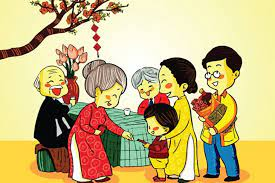 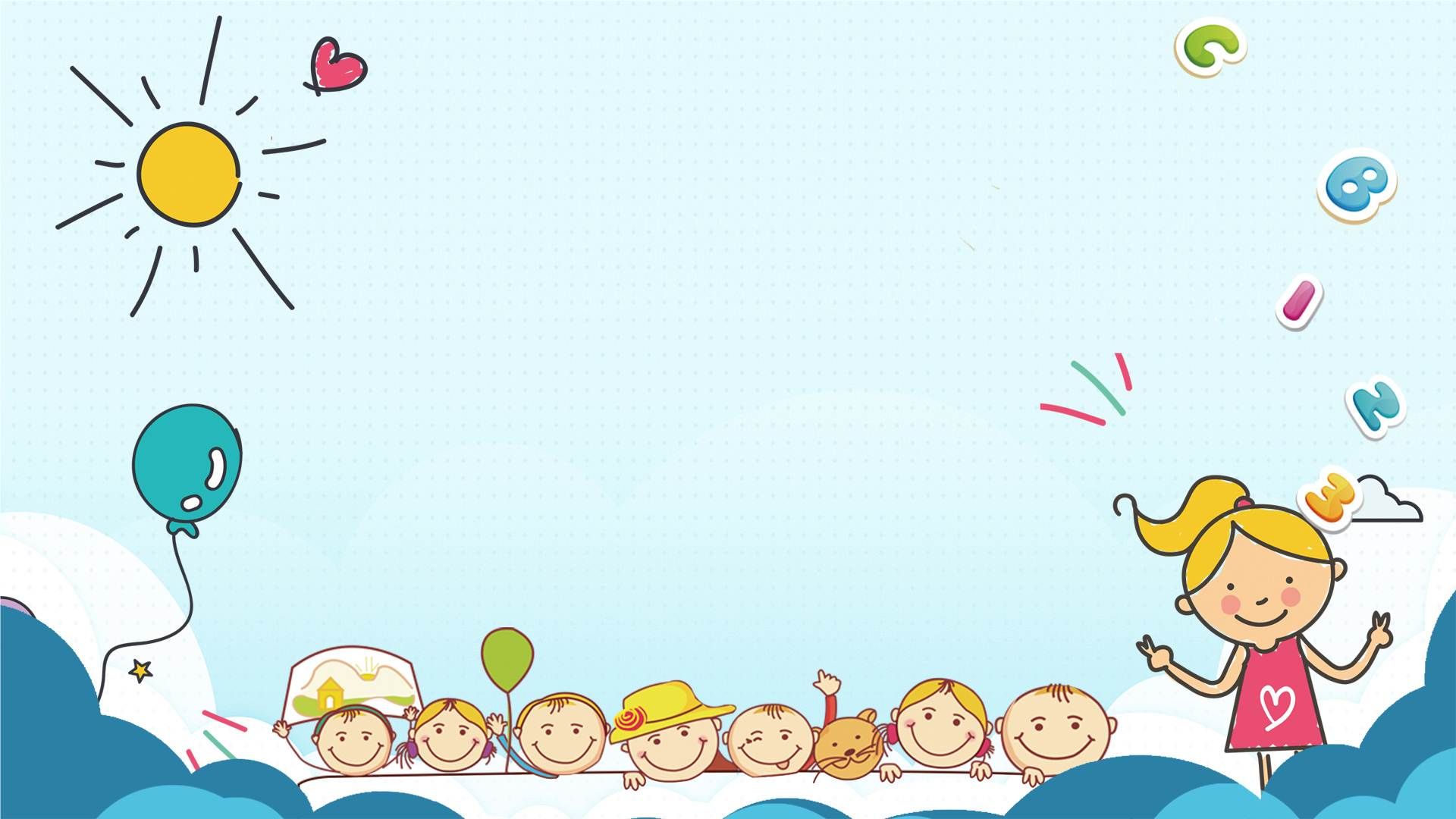 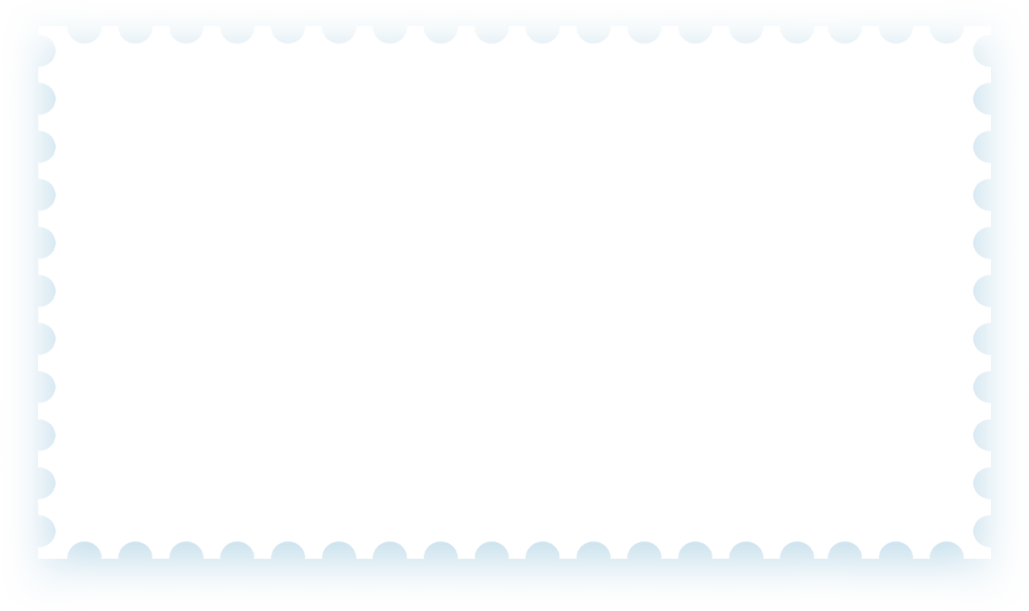 B. HÌNH THÀNH KIẾN THỨC
Quyên Nguyễn Kiên Lương Kiên Giang
SĐT: 0989.037.260
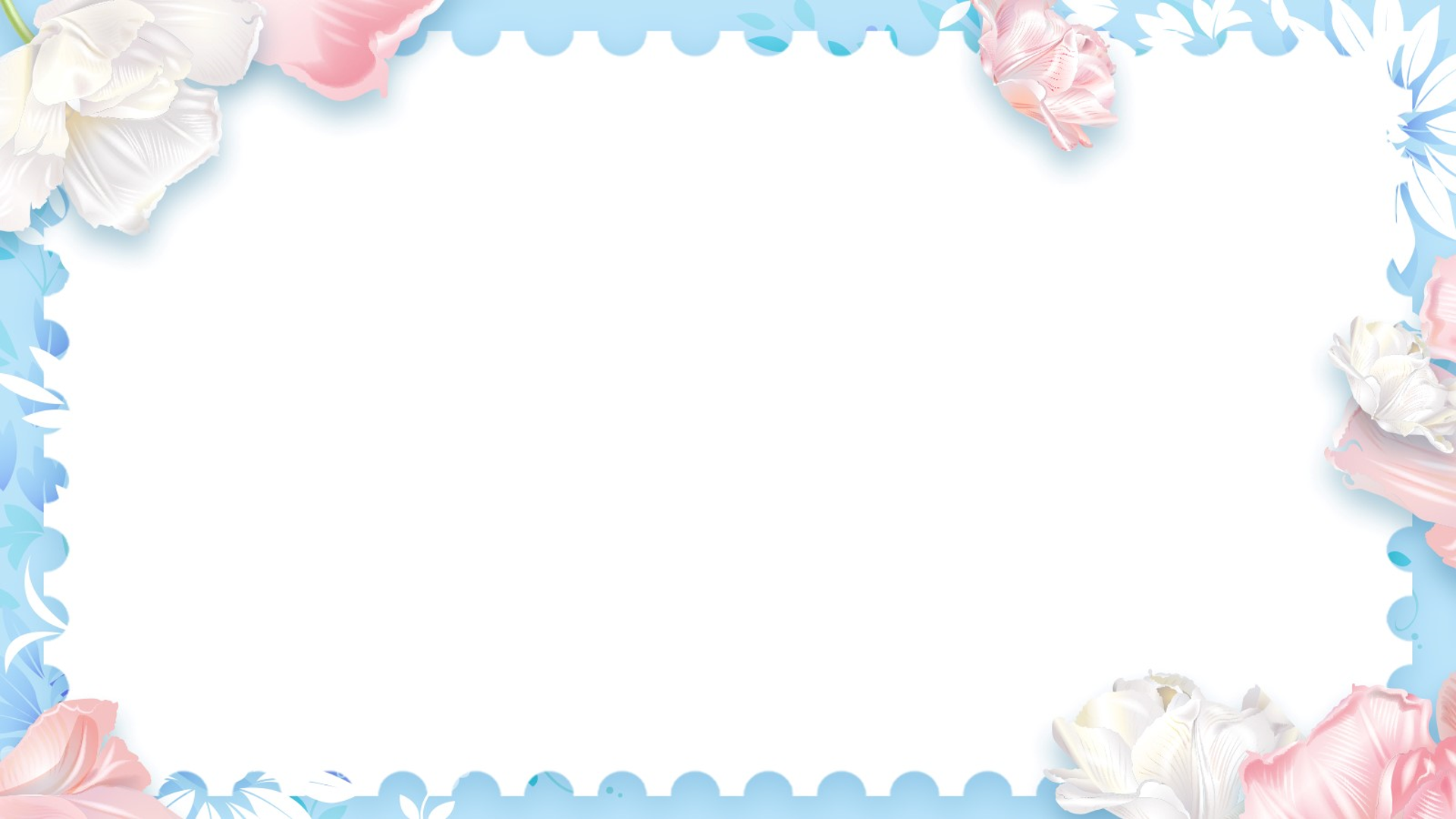 I. Yêu cầu đối với bài văn thuyết minh thuật lại một sự kiện
Đưa ra được những lí lẽ rõ ràng vf bằng chứng đa dạng để chứng tỏ sự tán thành là có căn cứ
Trình bày được sự tán thành đối với ý kiến cần bàn luận. .
Bài văn nghị luận về một vấn đề sống cần đáp ứng những yêu cầu gì?
Nêu được vần đề và ý kiến cần bàn luận.
-
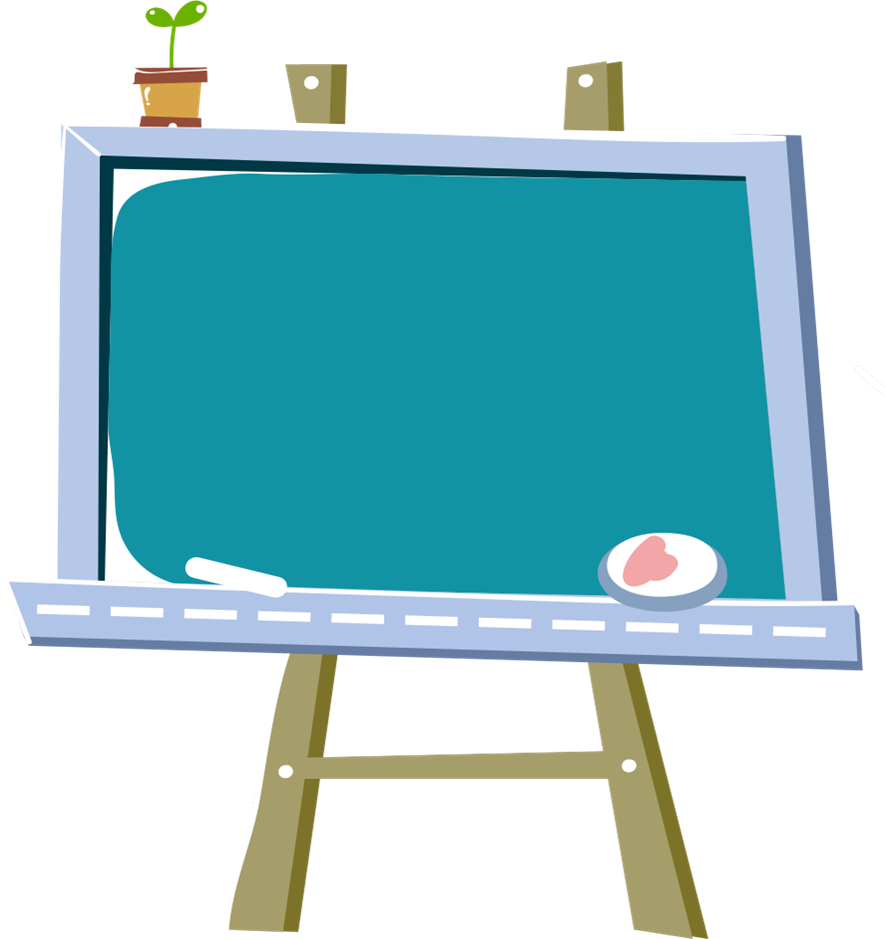 II. Phân tích bài viết tham khảo
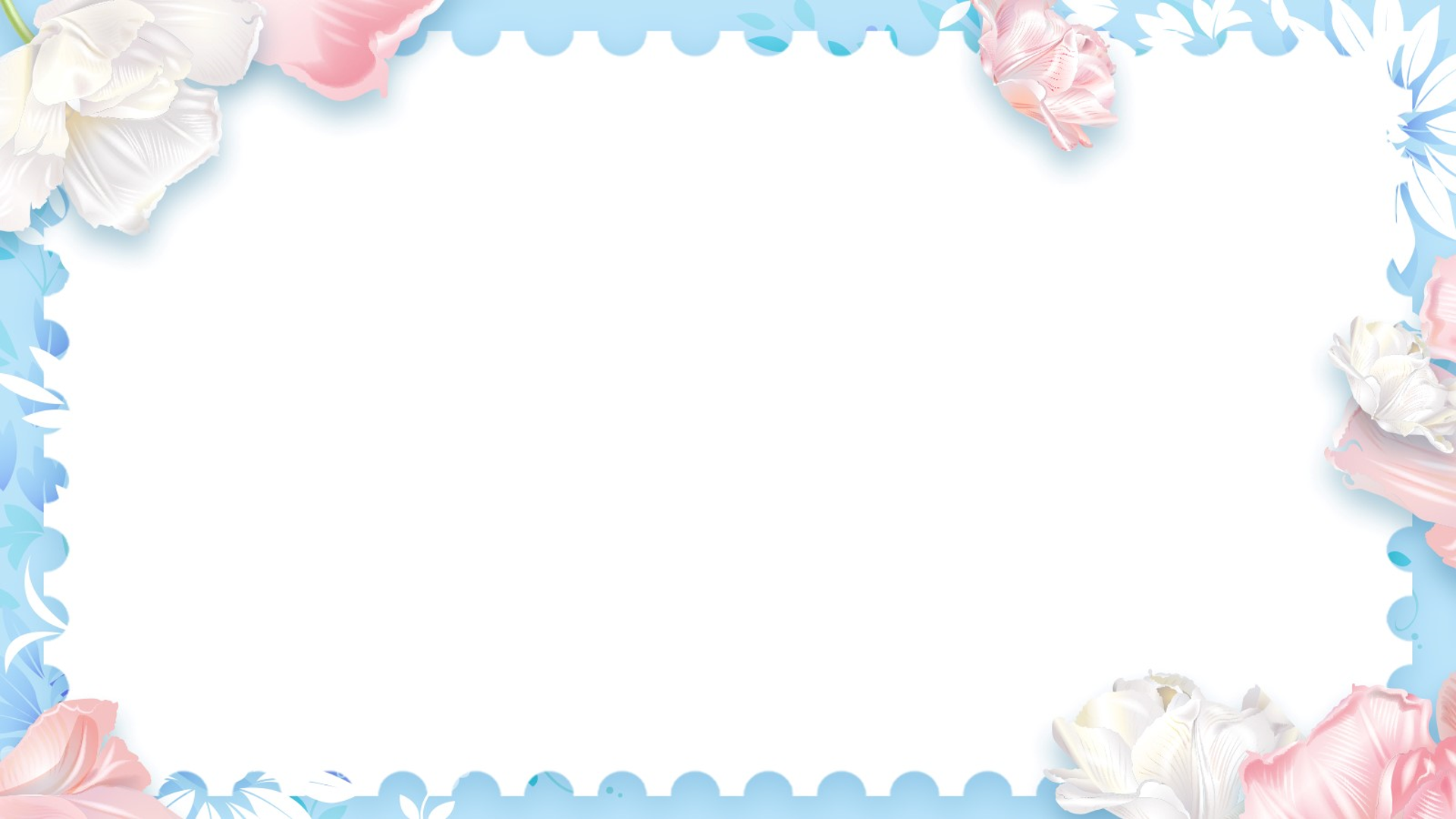 PHT SỐ 1: PHÂN TÍCH BÀI VIẾT THAM KHẢO
“Nêu ý kiến về vai trò của gđ và nhà trường đối với sự trưởng thành của mỗi người”
Đồng ý với ý kiến của bạn Minh:
 “Gia đình cũng là trường học”
Lý lẽ: ‘‘đúng là trong cs…ý kiến của
 Hồng Minh vẫn có sức thuyết phục’’
- Dẫn chứng: 
+ Vai trò của các thành viên trong gđ
+ Câu chuyện của bản thân
Khẳng định lại sự tán thành của mình.
[Speaker Notes: Giáo án của Hạnh Nguyễn: https://www.facebook.com/HankNguyenn]
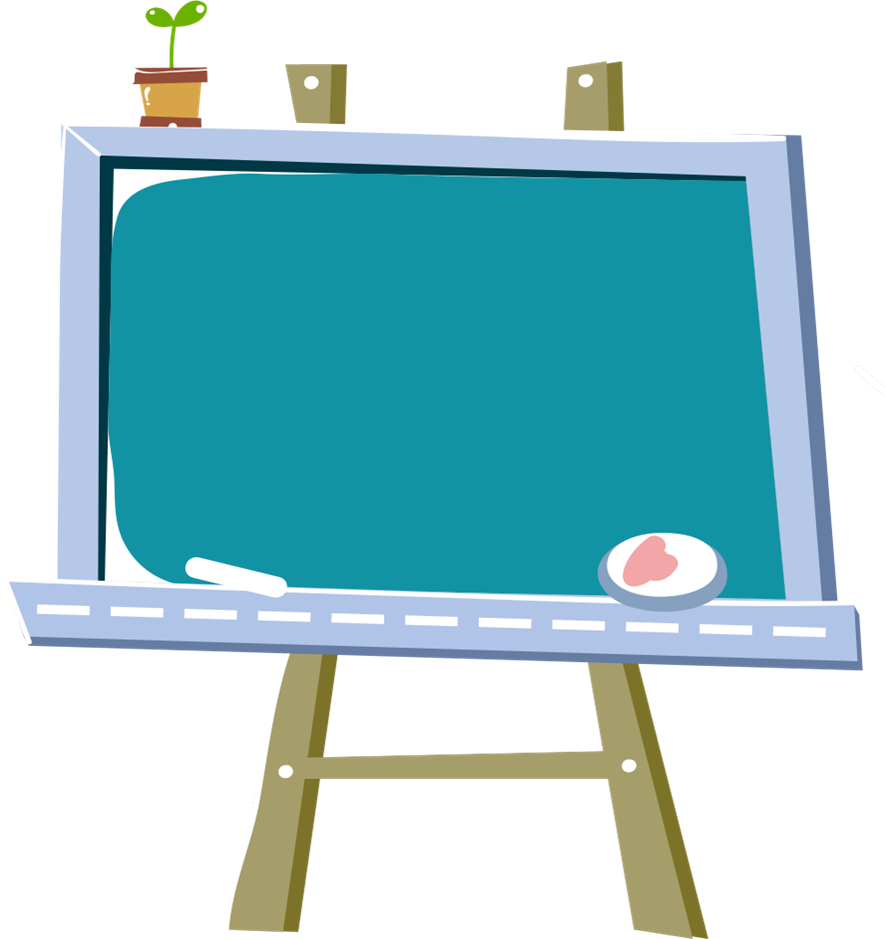 III. Thực hành 
viết theo các bước:
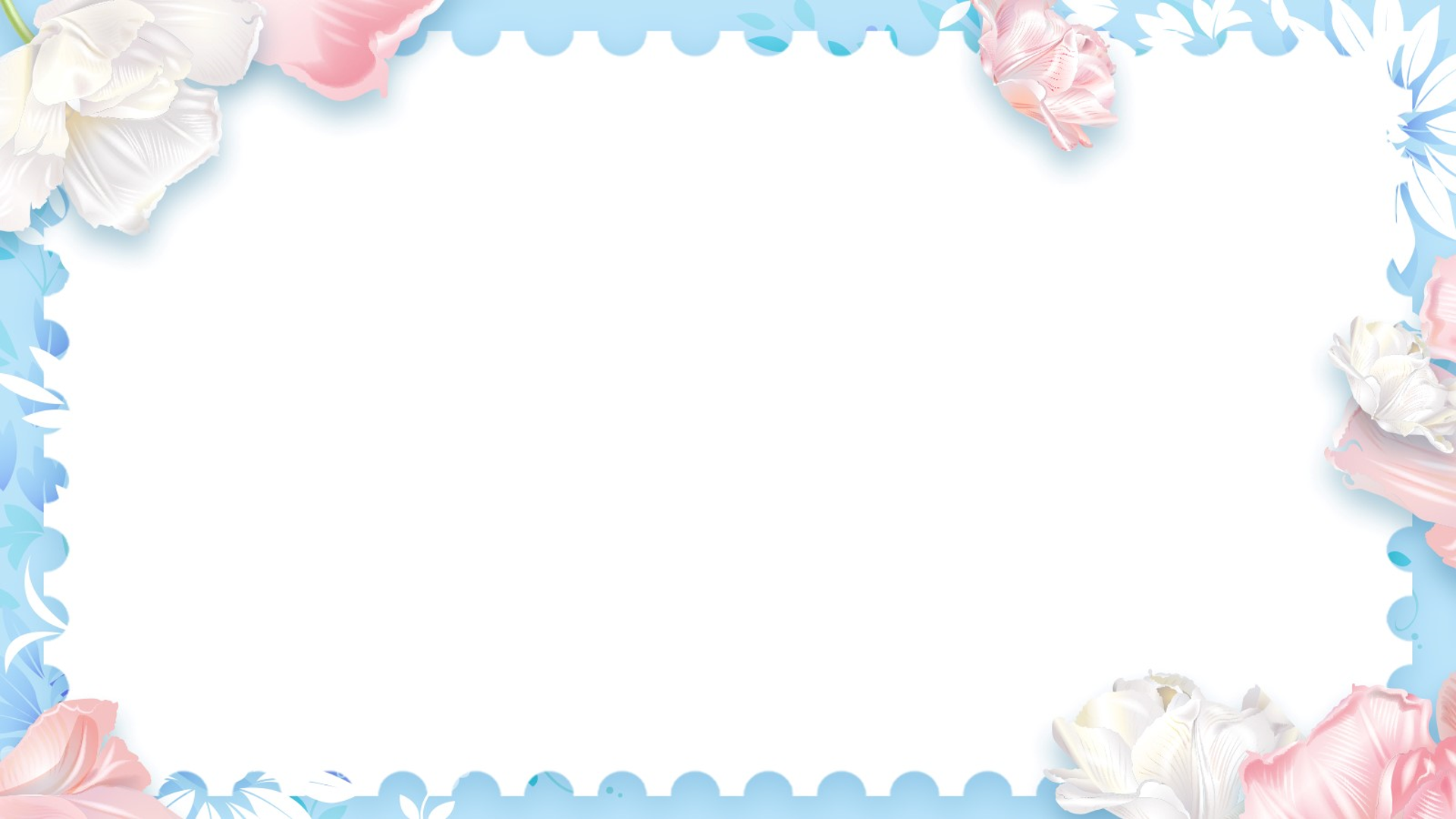 PHT số 2
Quan sát SGK/ 18,19  ghi vào PHT những việc cần làm theo qui trình các bước để làm bài
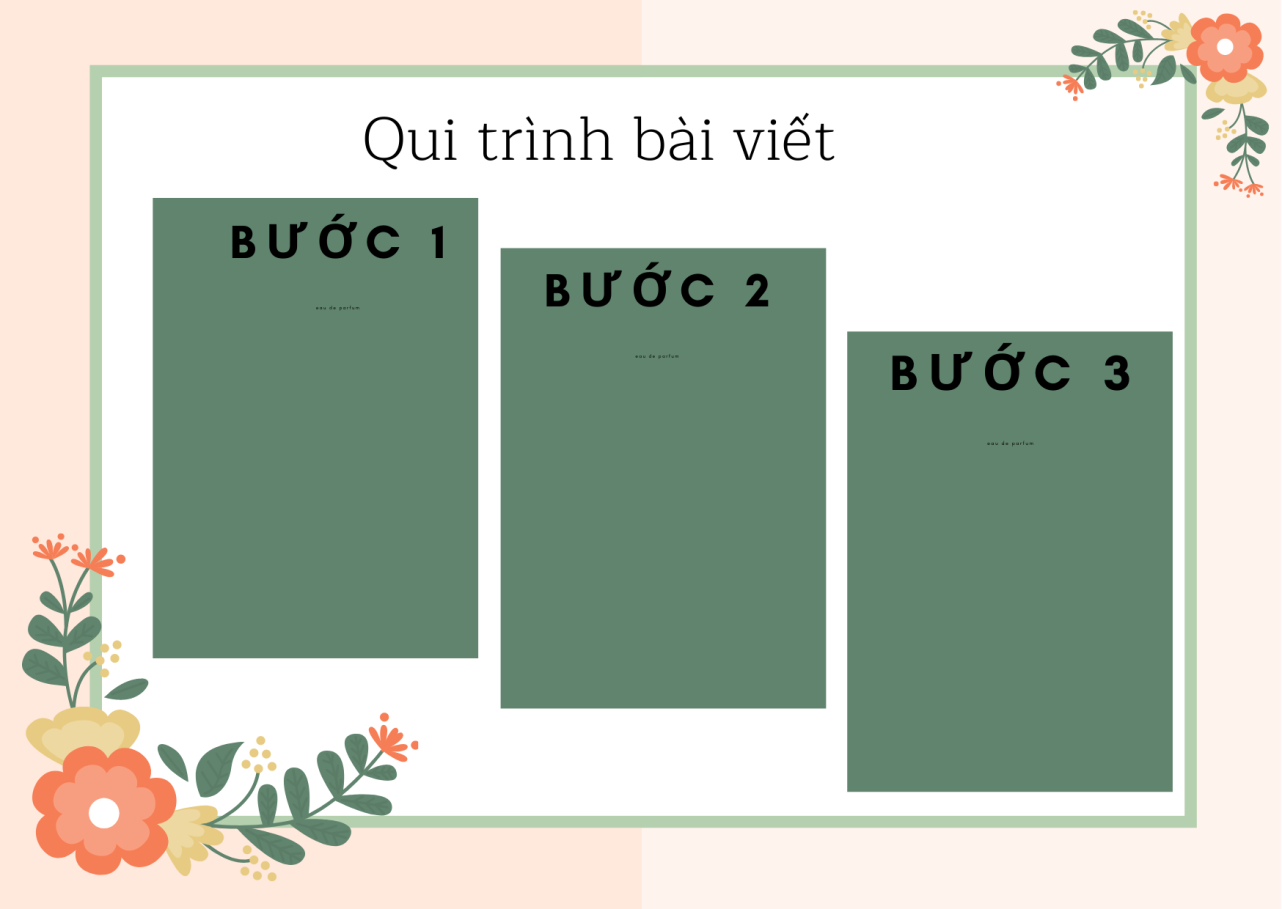 Trước khi viết:
- Lựa chọn đề tài
Viết bài
Chỉnh sửa 
bài viết
- Tìm ý
- Lập dàn ý
[Speaker Notes: Giáo án của Hạnh Nguyễn: https://www.facebook.com/HankNguyenn]
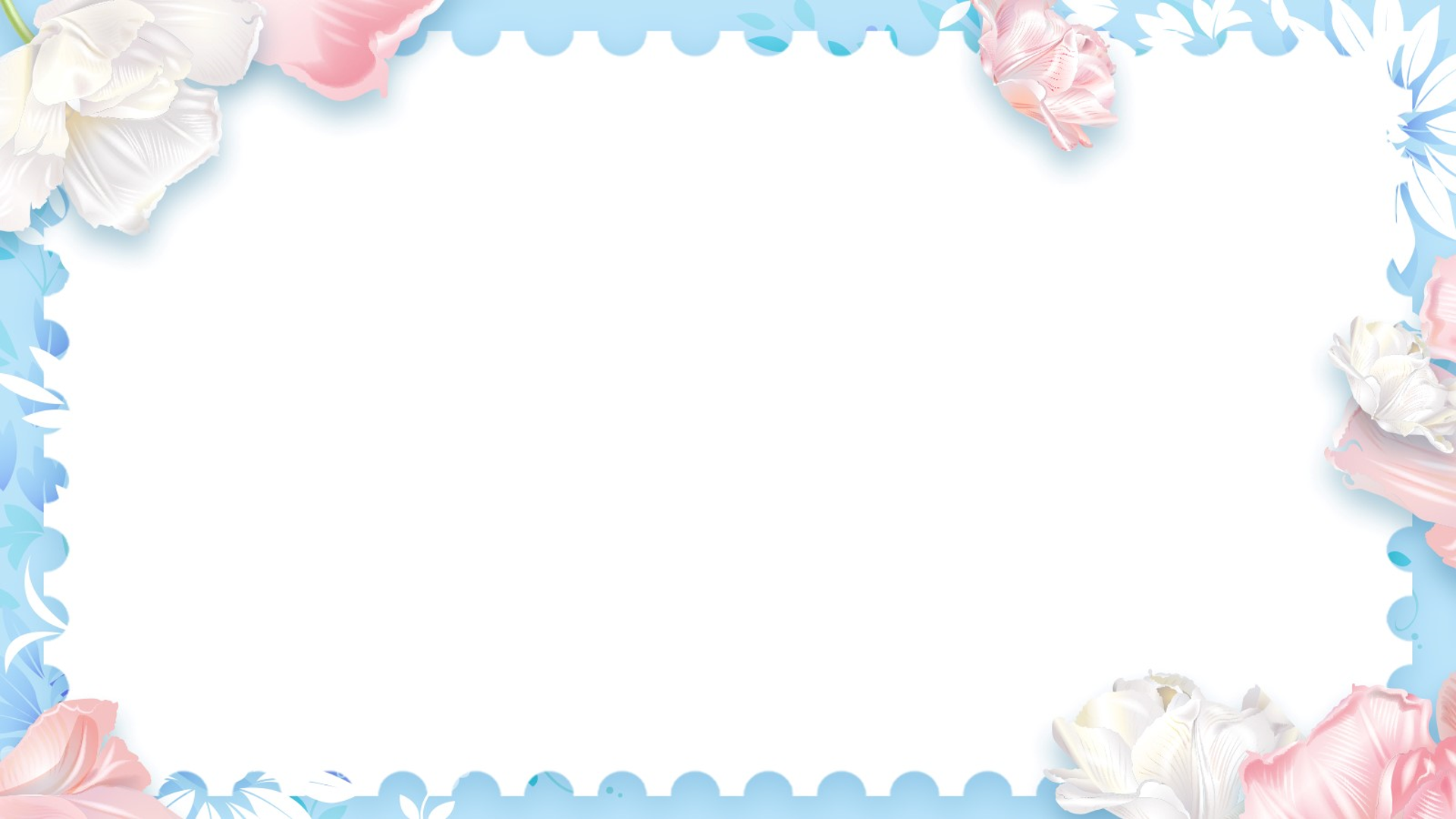 PHIẾU TÌM Ý
[Speaker Notes: Giáo án của Hạnh Nguyễn: https://www.facebook.com/HankNguyenn]
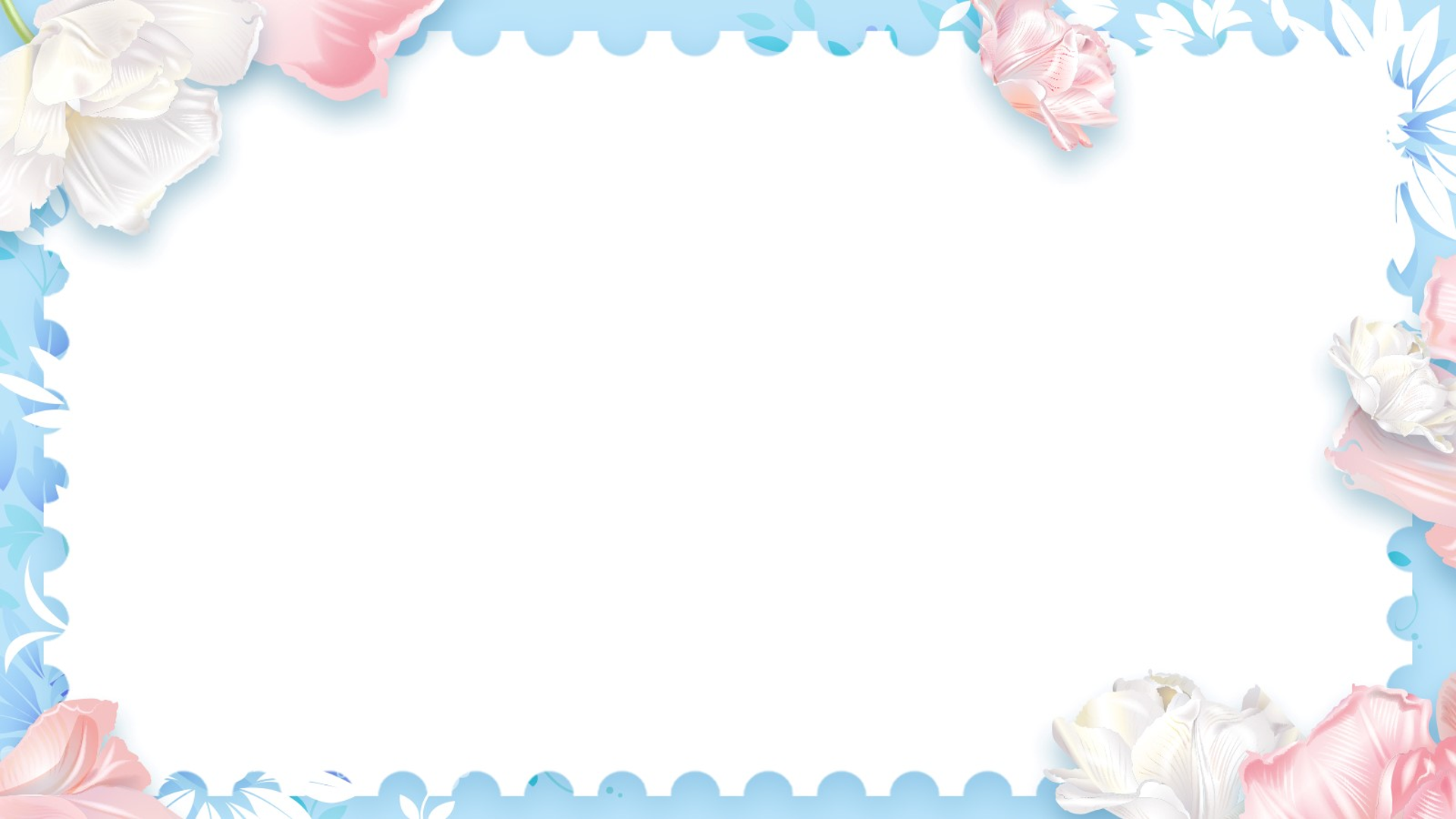 LẬP DÀN Ý
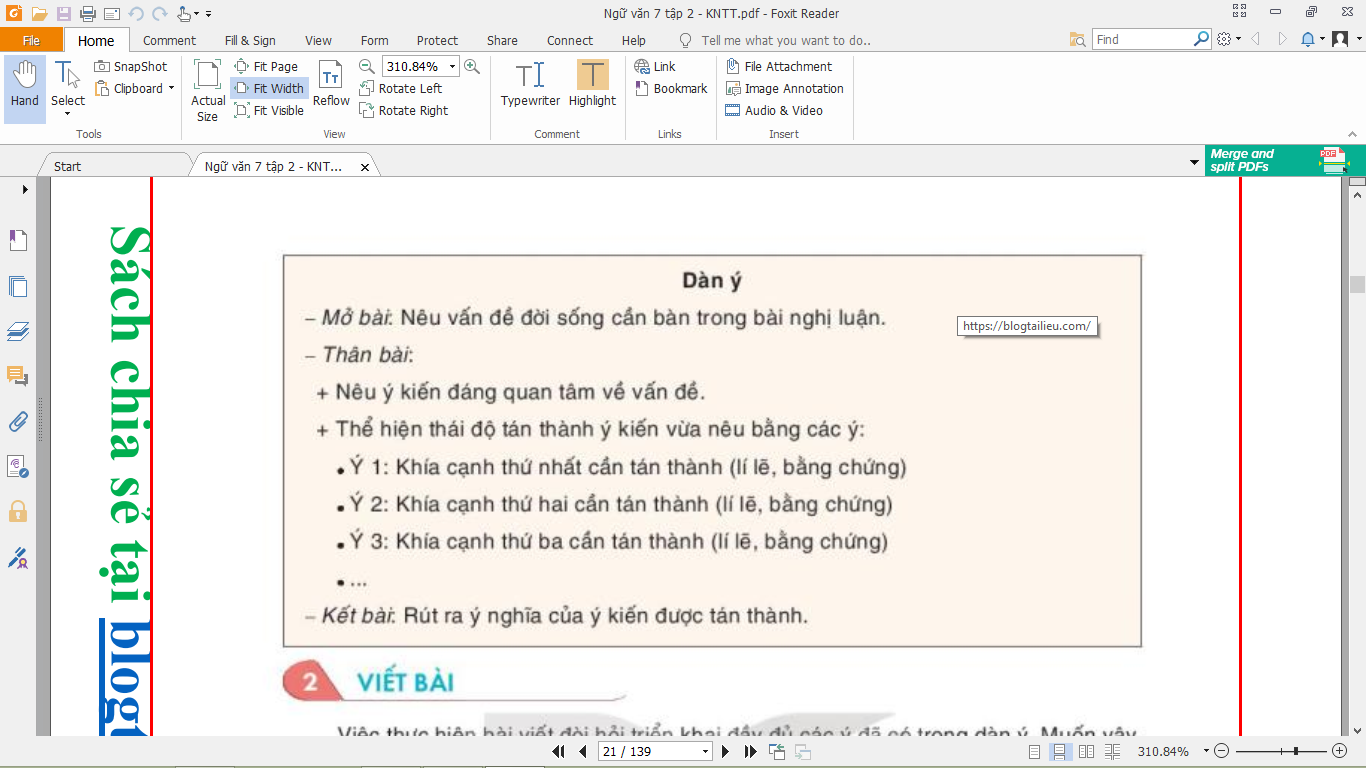 [Speaker Notes: Giáo án của Hạnh Nguyễn: https://www.facebook.com/HankNguyenn]
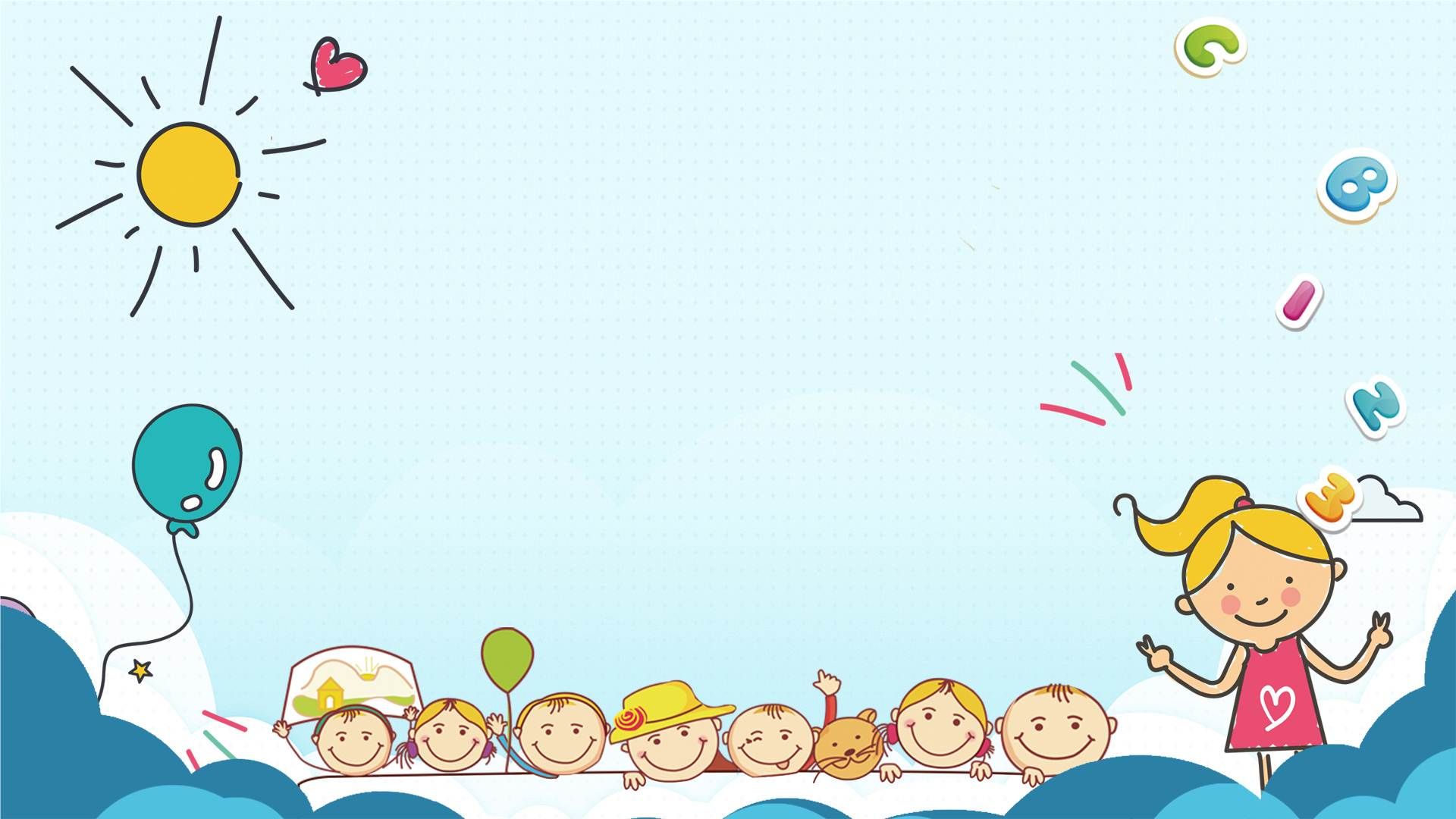 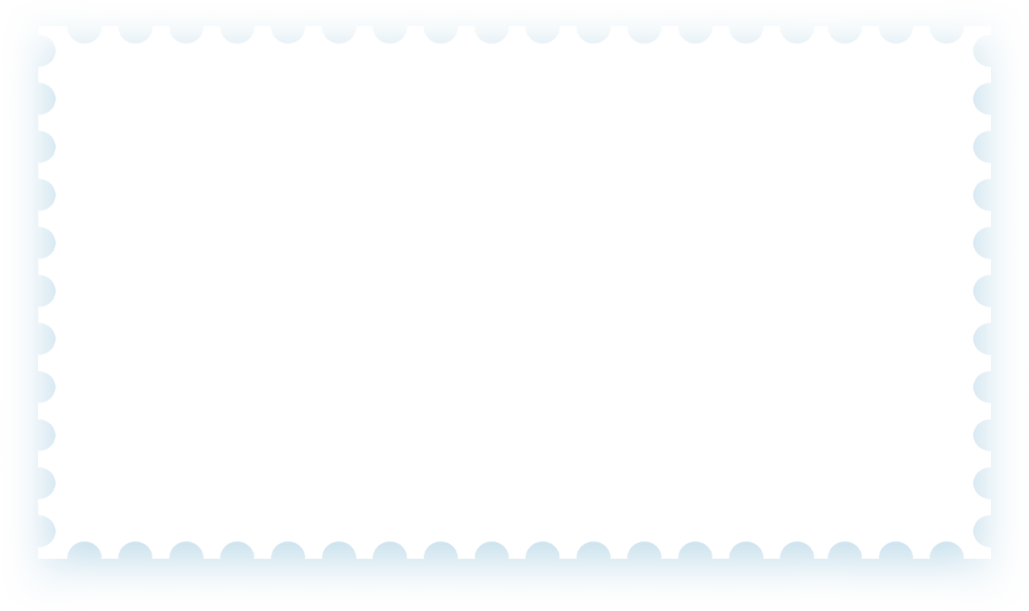 C. LUYỆN TẬP
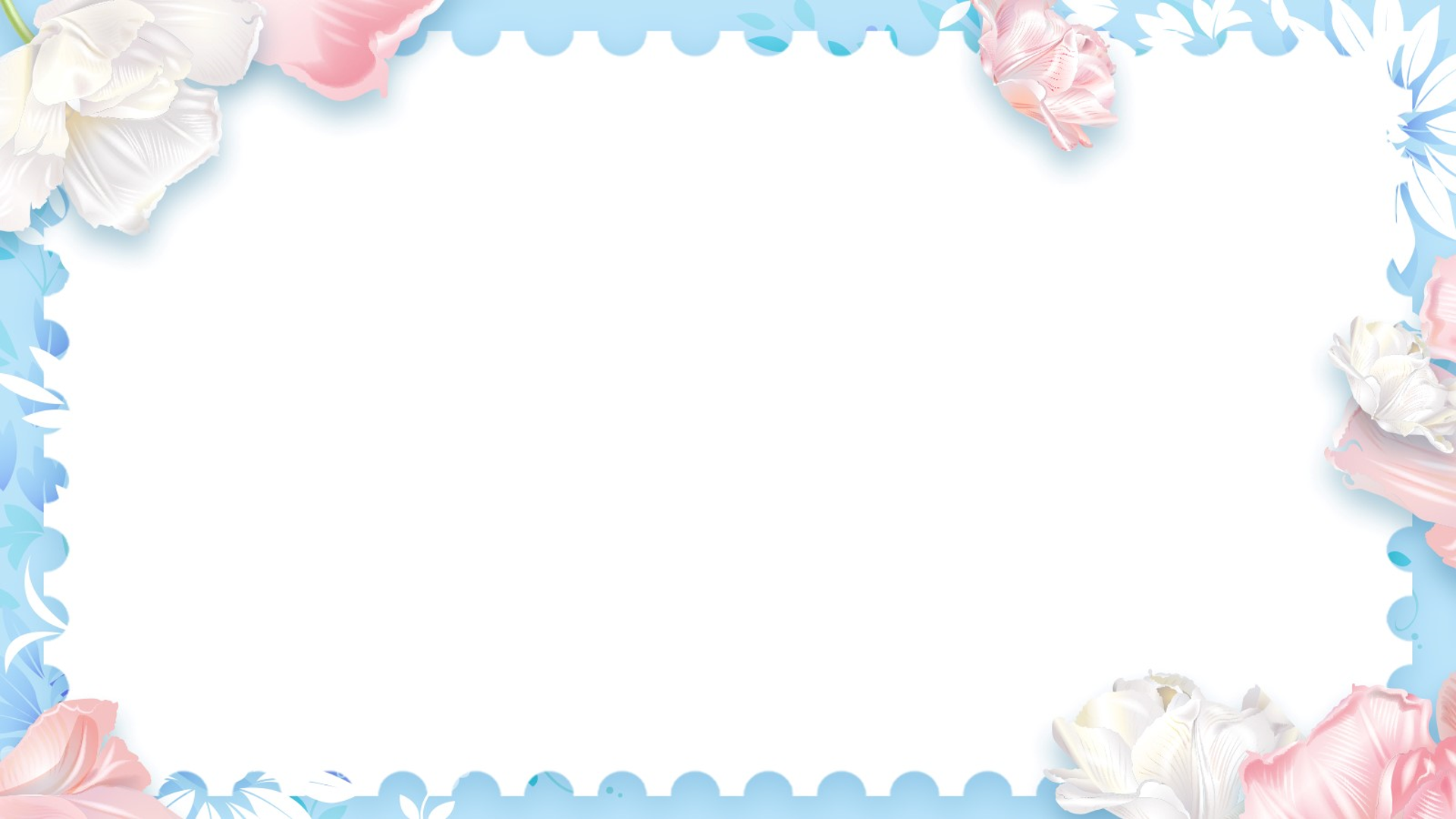 VIDEO
Sử dụng điện, nước
[Speaker Notes: Giáo án của Hạnh Nguyễn: https://www.facebook.com/HankNguyenn]
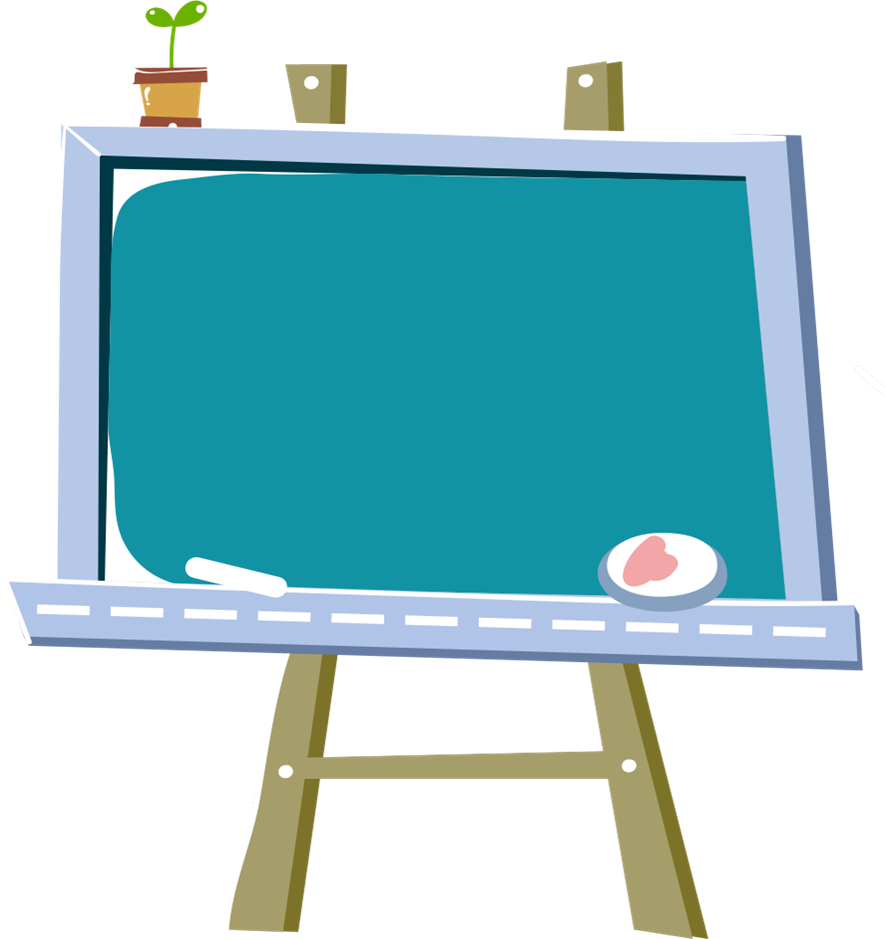 Tiết kiệm điện nước, nên hay không nên?
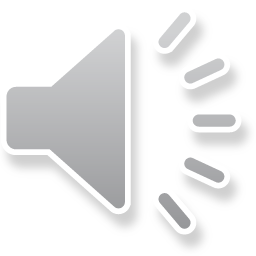 CHIM CÁNH CỤT VỀ TỔ
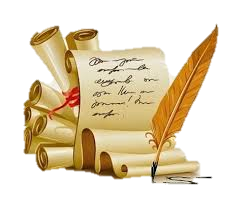 TIẾP THEO
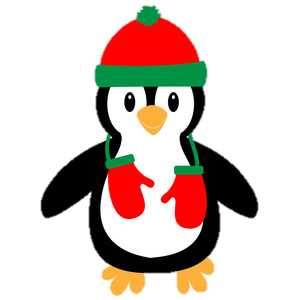 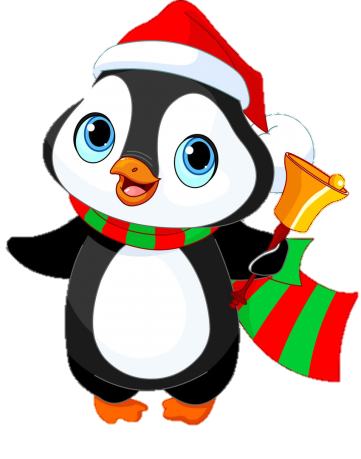 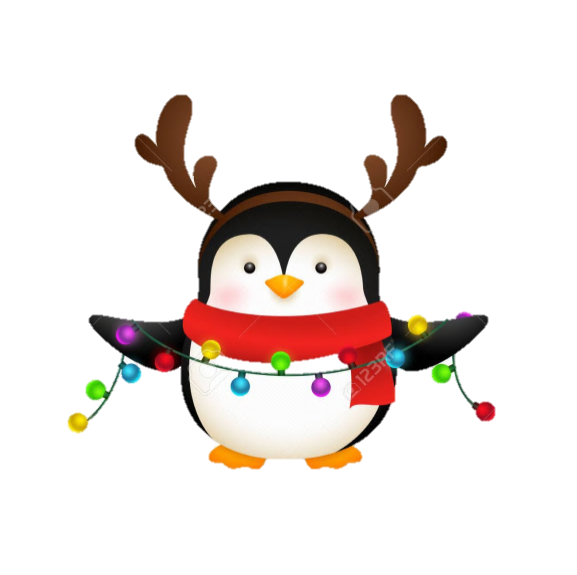 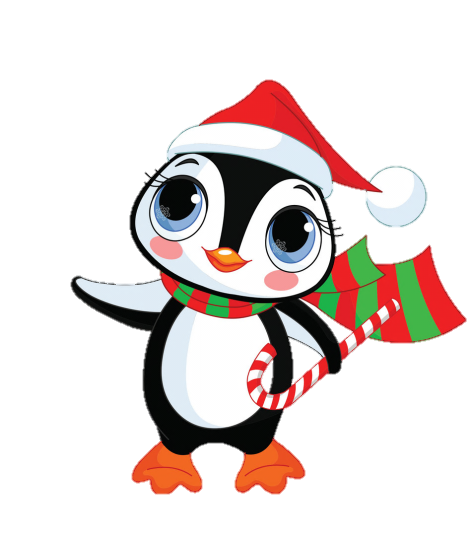 4
3
1
2
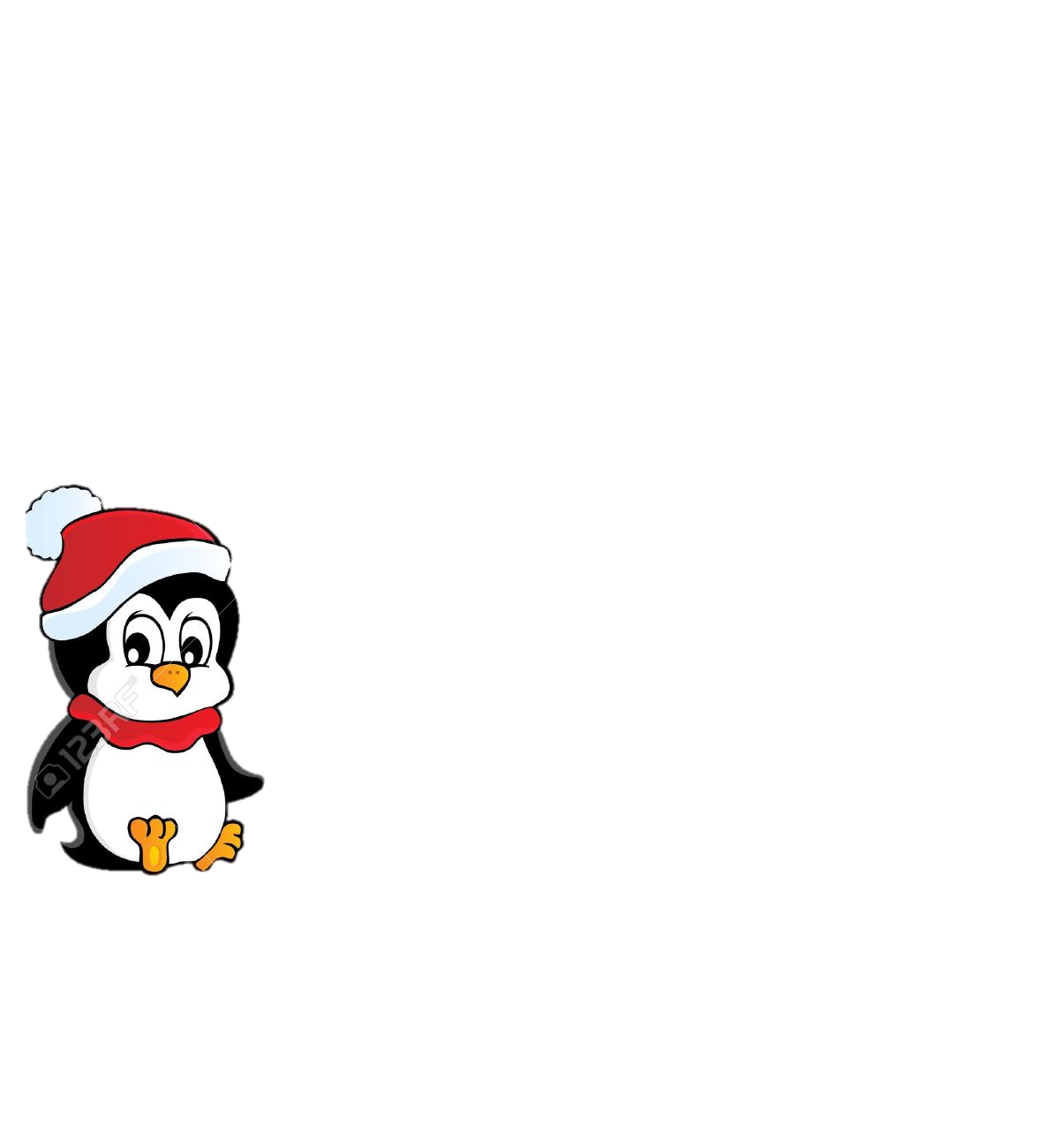 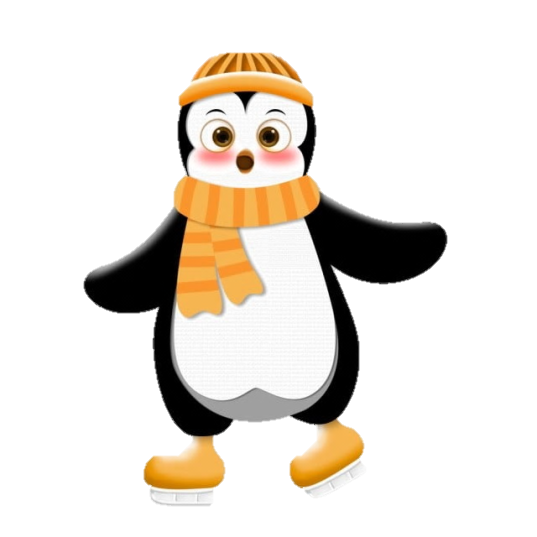 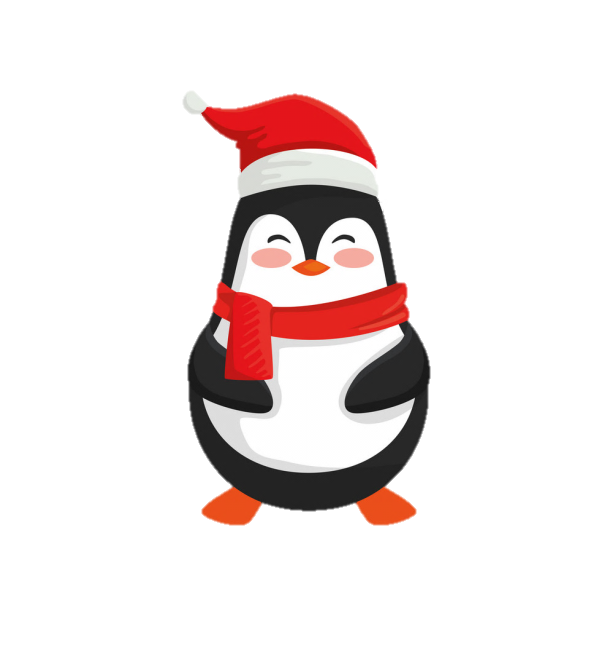 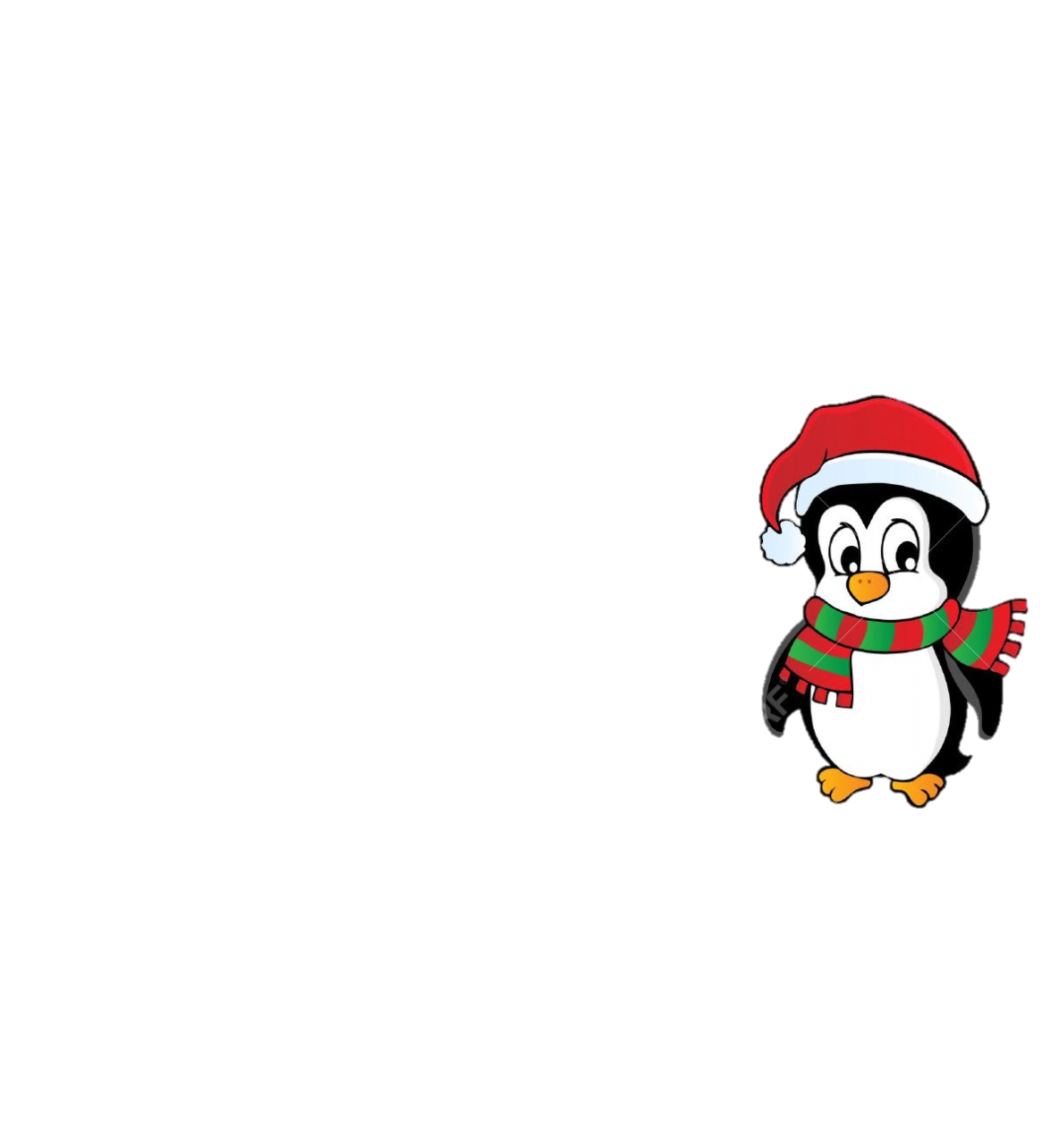 5
8
7
6
Câu 1. Bố cục của bài văn Nghị luận gồm mấy phần?
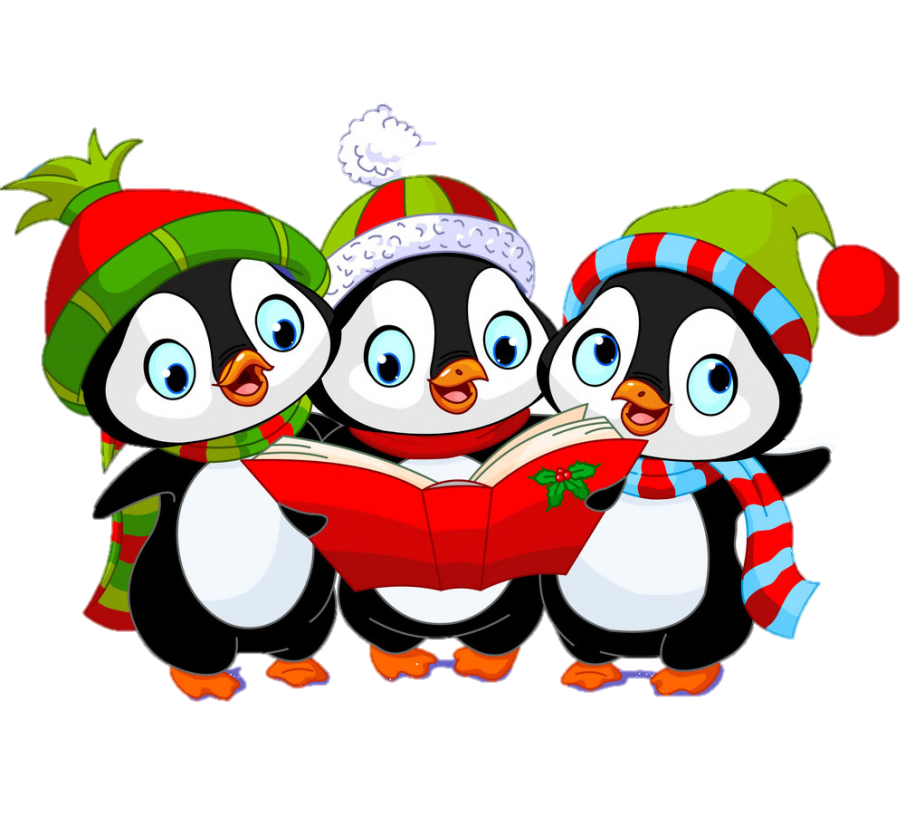 Ba phần.
MB, TB, KB
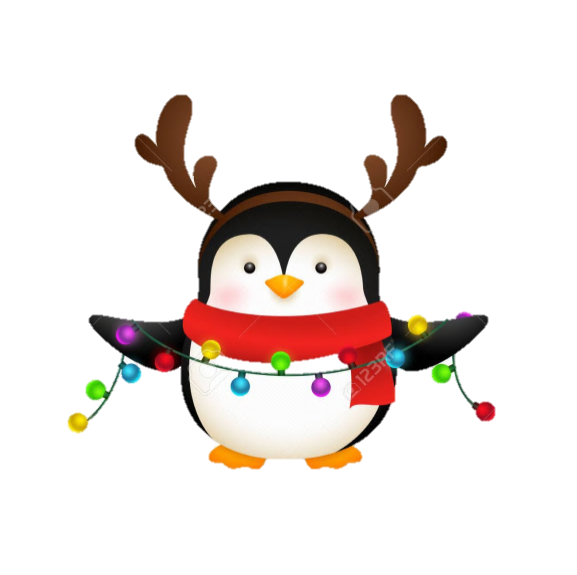 Câu 2. Để viết thành bài văn hoàn chỉnh, ta cần dựa vào
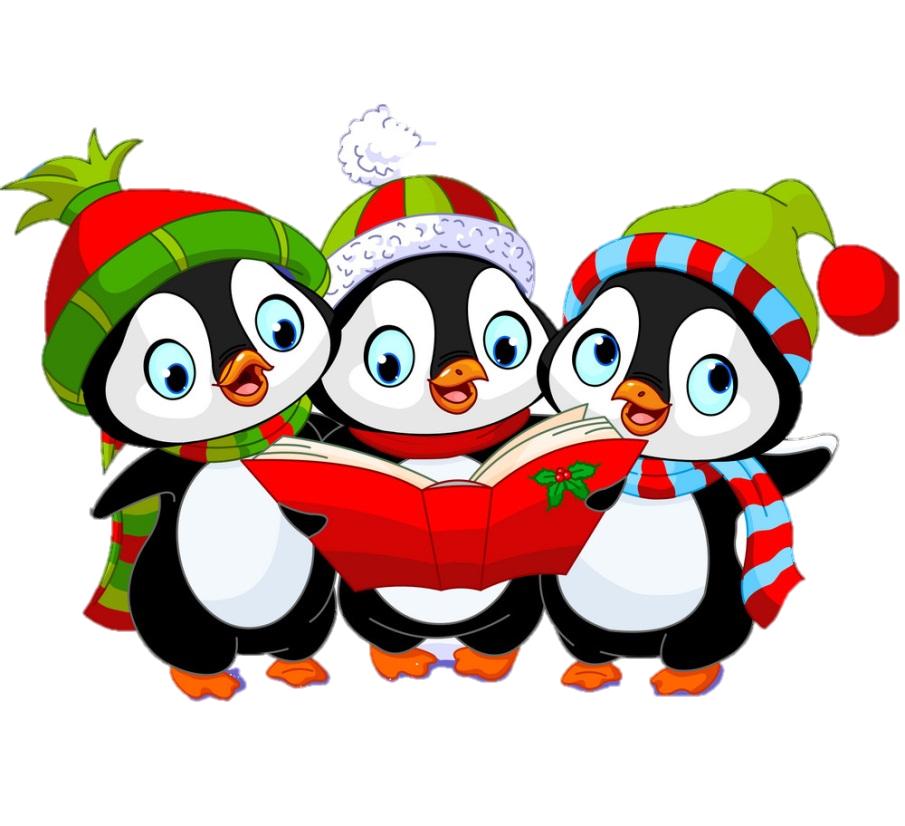 dàn ý.
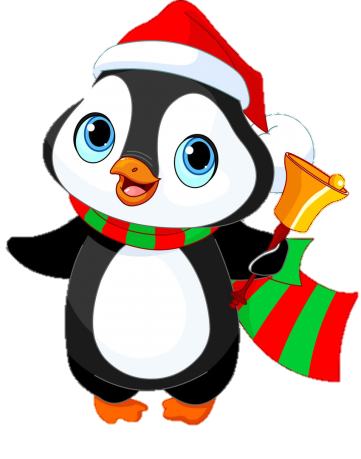 Câu 3. Muốn có kiến thức để viết văn nghị luận, chúng ta cần ………………
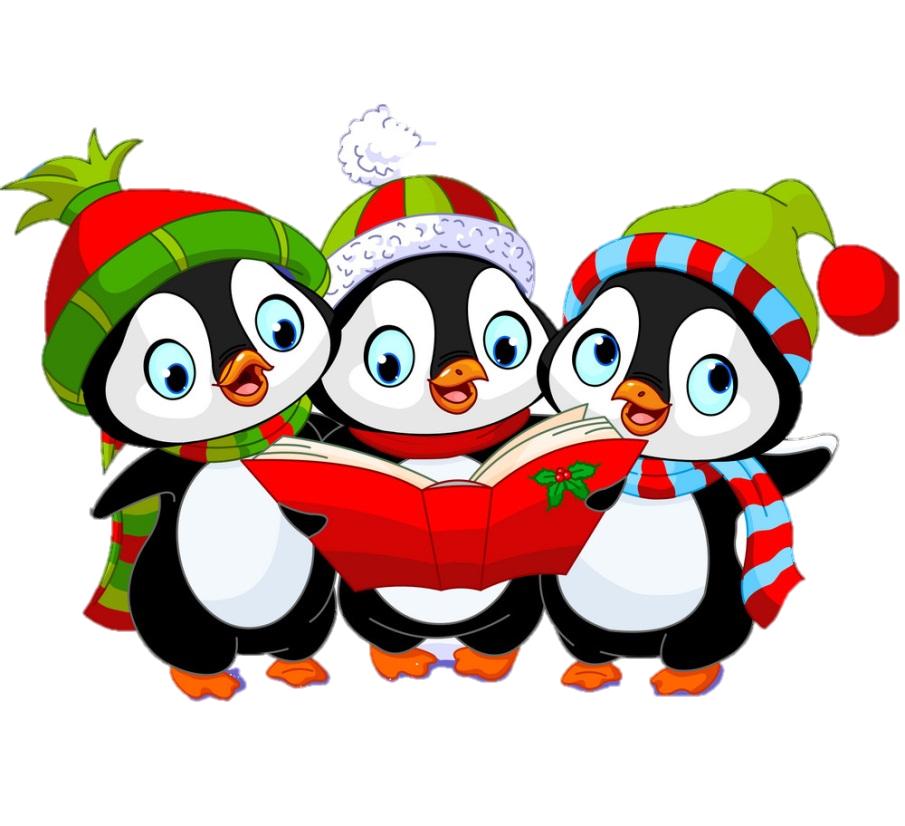 Tìm hiểu, đọc, xem nhiều tài liệu.
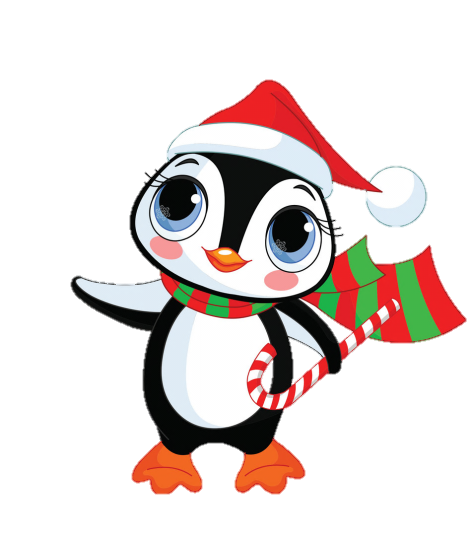 Câu 4. Muốn tăng sự thuyết phục cho người nghe, người đọc khi làm văn nghị luận cần?
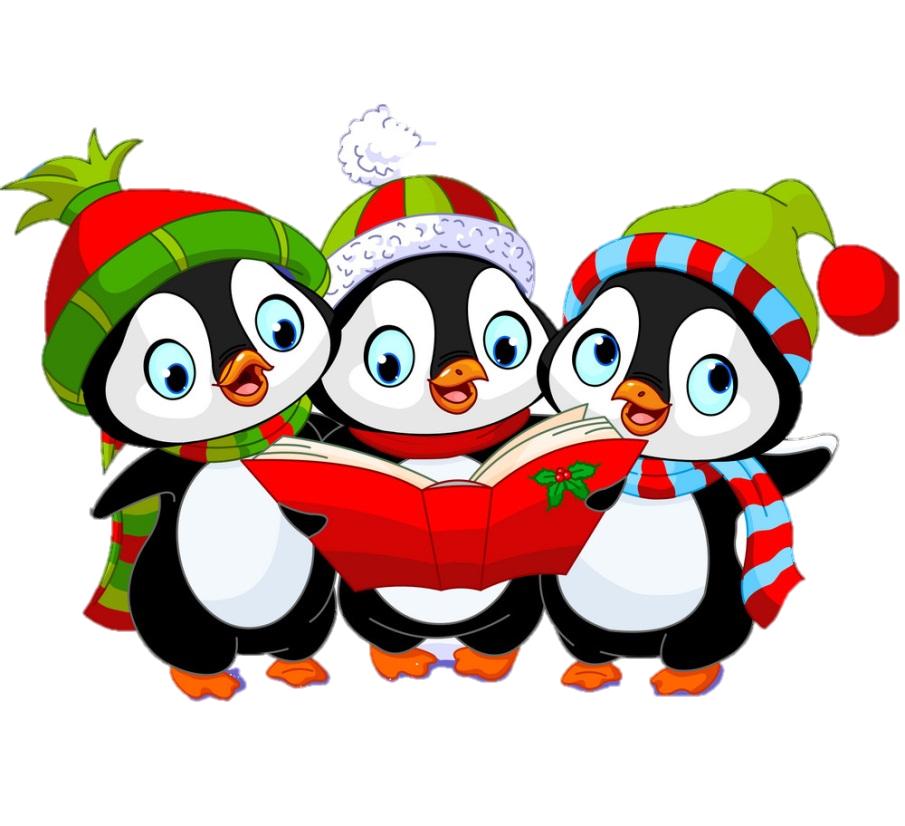 Đưa ra lý lẽ sắc bén, dẫn chứng xác thực, rõ ràng, tin cậy
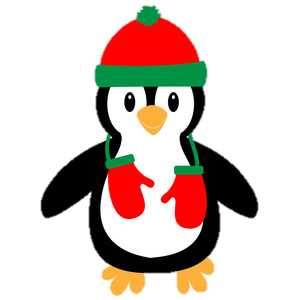 Câu 5. Phải làm gì để viết văn nghị luận hay?
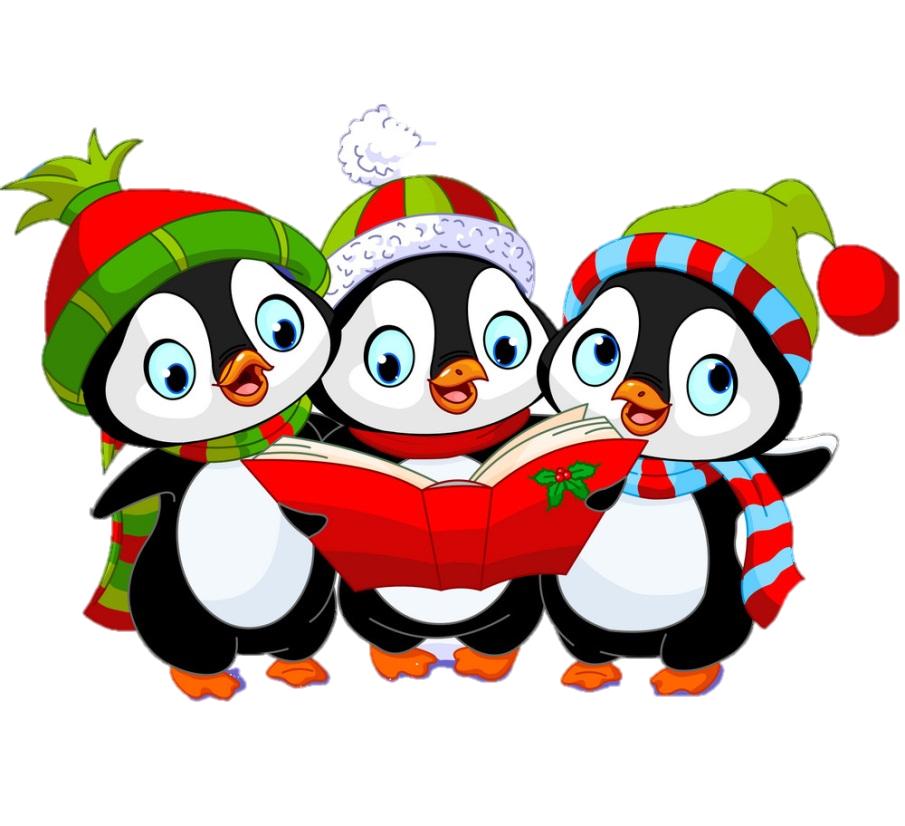 Đọc nhiều tài liệu
Tham khảo nhiều bài viết hay
Luyện viết thường xuyên
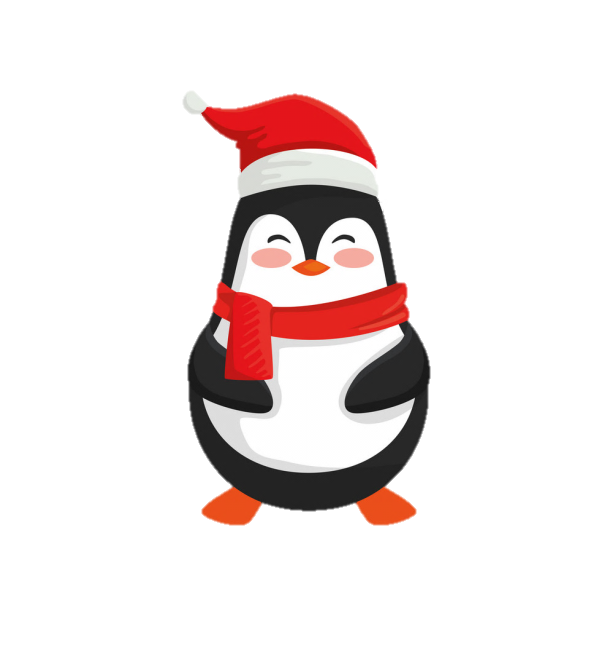 Câu 6. Yêu cầu đối với người viết bài nghị luận thể hiện ý kiến tán thành là gì?
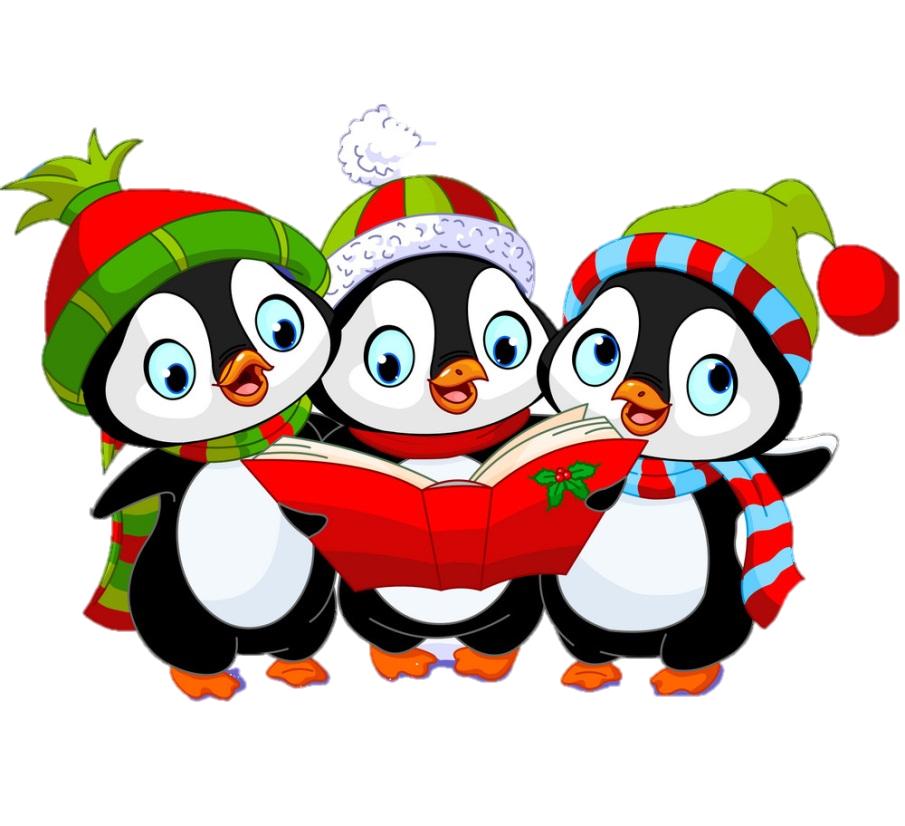 Xác định rõ ý kiến mình muốn tán thành, lý giải tại sao mình tán thành ý kiến đó, bảo vệ, chứng minh cho ý kiến đó là đúng đắn.
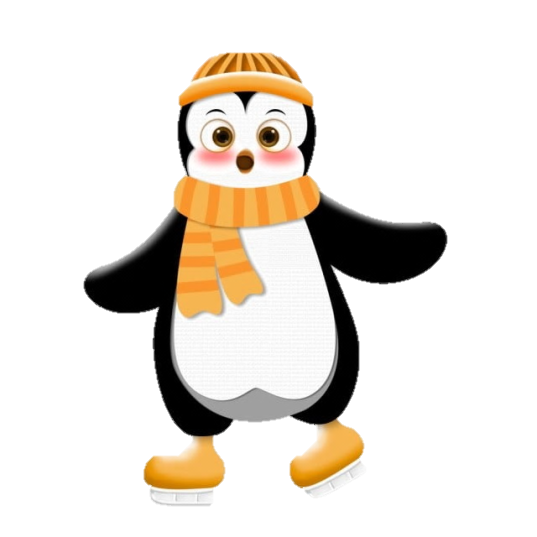 Câu 7. Cần chú ý điều gì khi viết bài văn
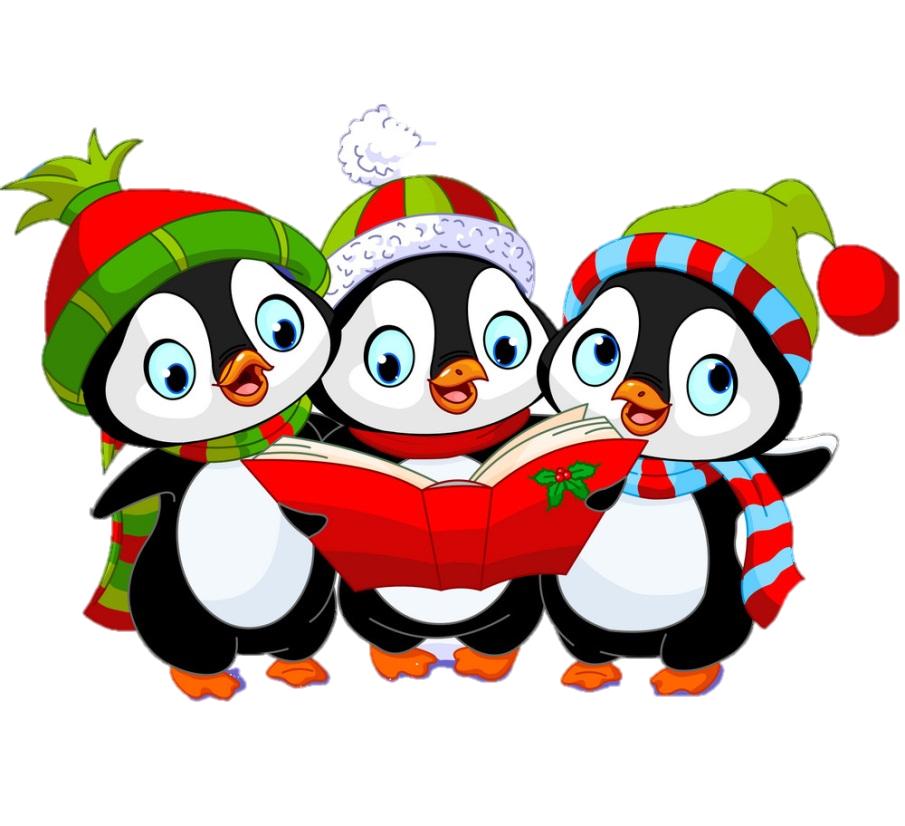 Phải lập dàn ý trước khi viết
Bố cục rõ ràng, đầy đủ 3 phần.
Trình bày mạch lạc, khoa học
Có liên kết giữa các đoạn
Lý lẽ, dẫn chứng thuyết phục
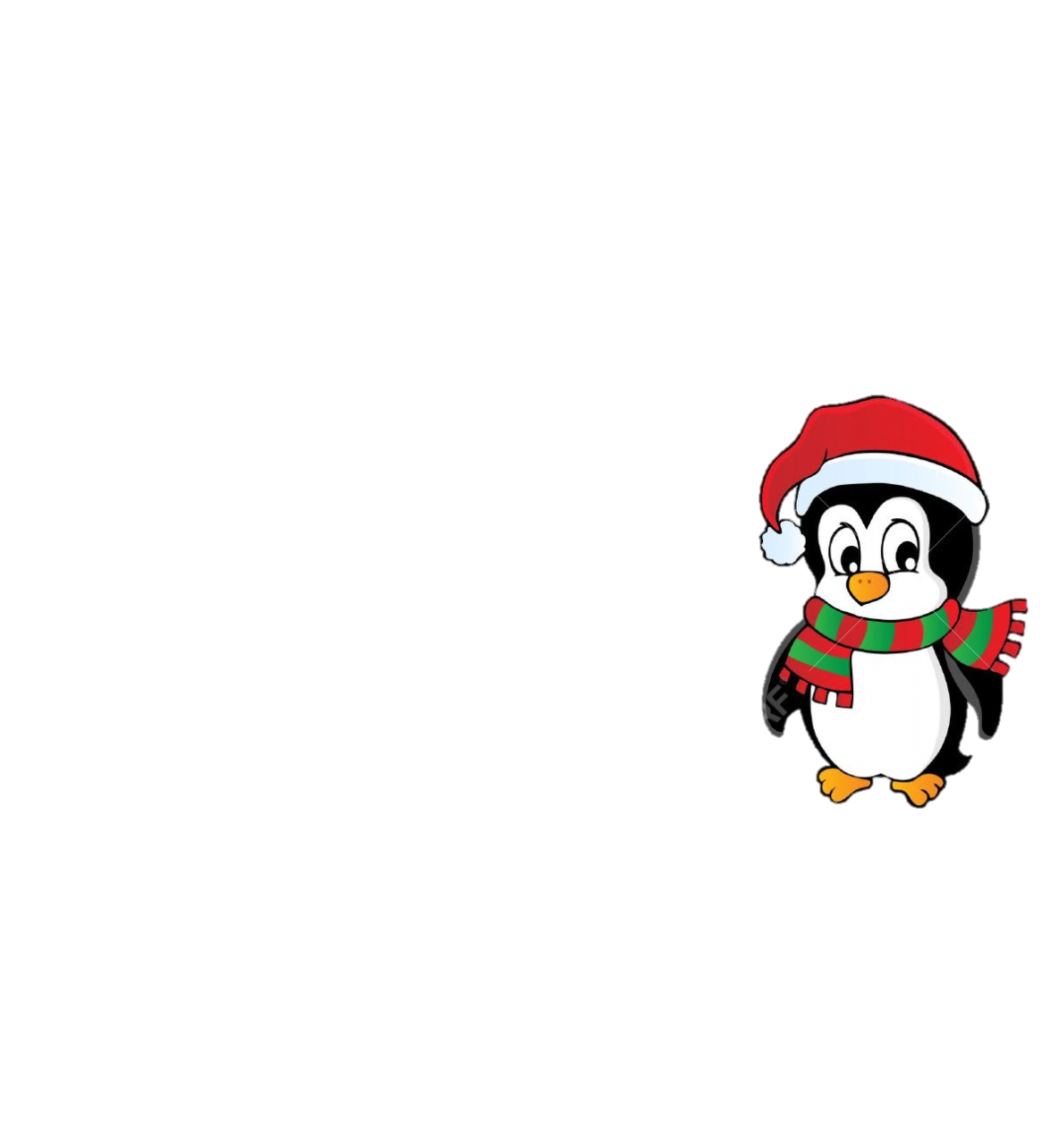 Câu 8. Nếu đang viết bài văn bị bí (Không biết viết tiếp nội dung gì) thì phải làm gì?
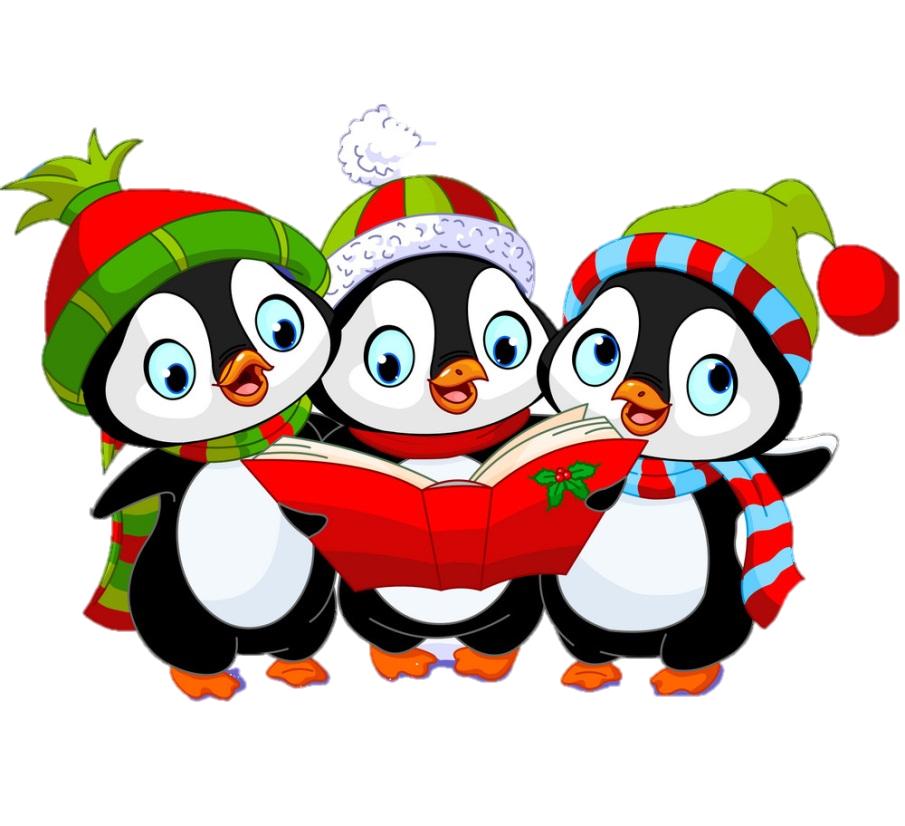 Xem lại dàn ý
Đọc lại bài viết
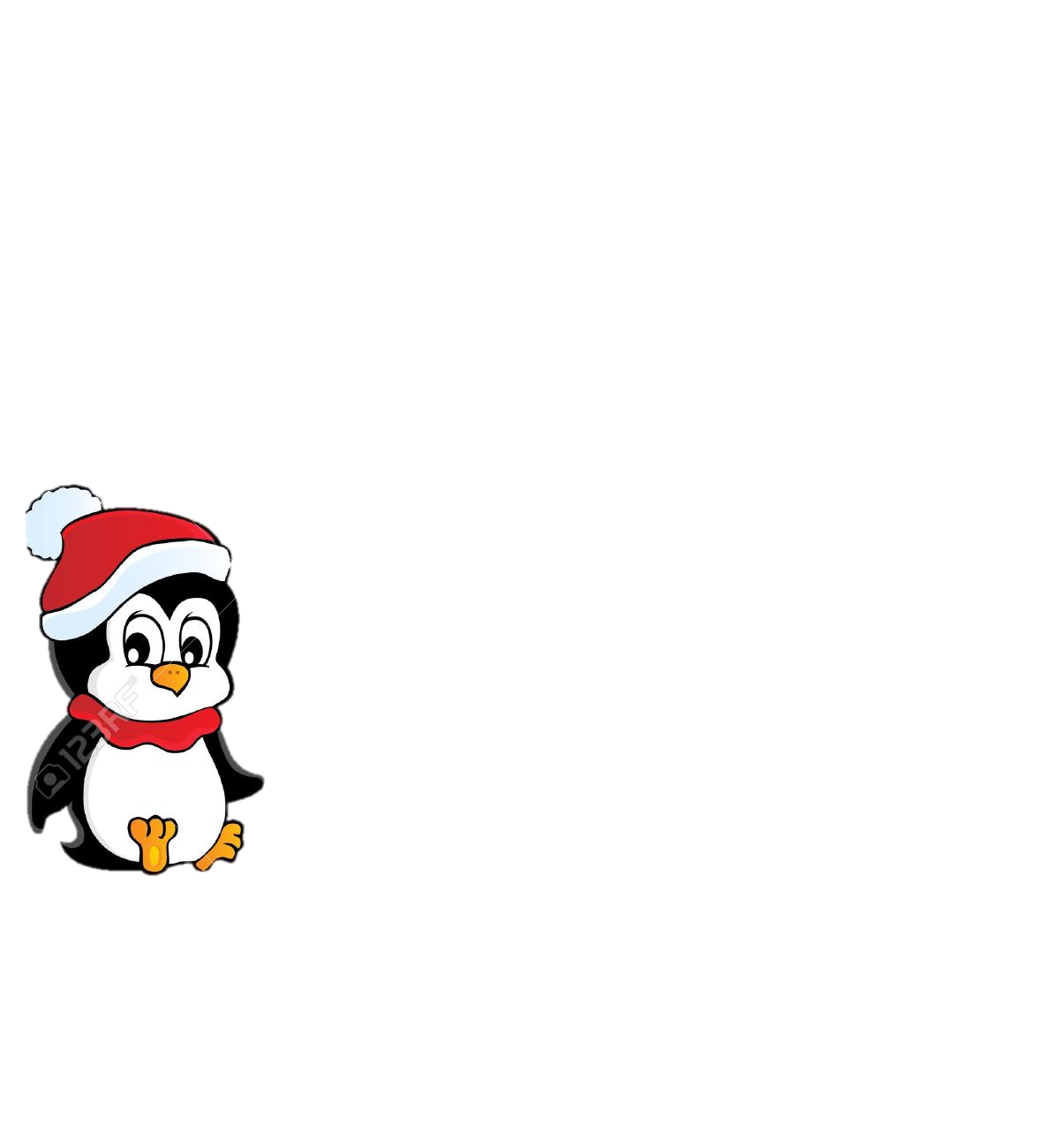 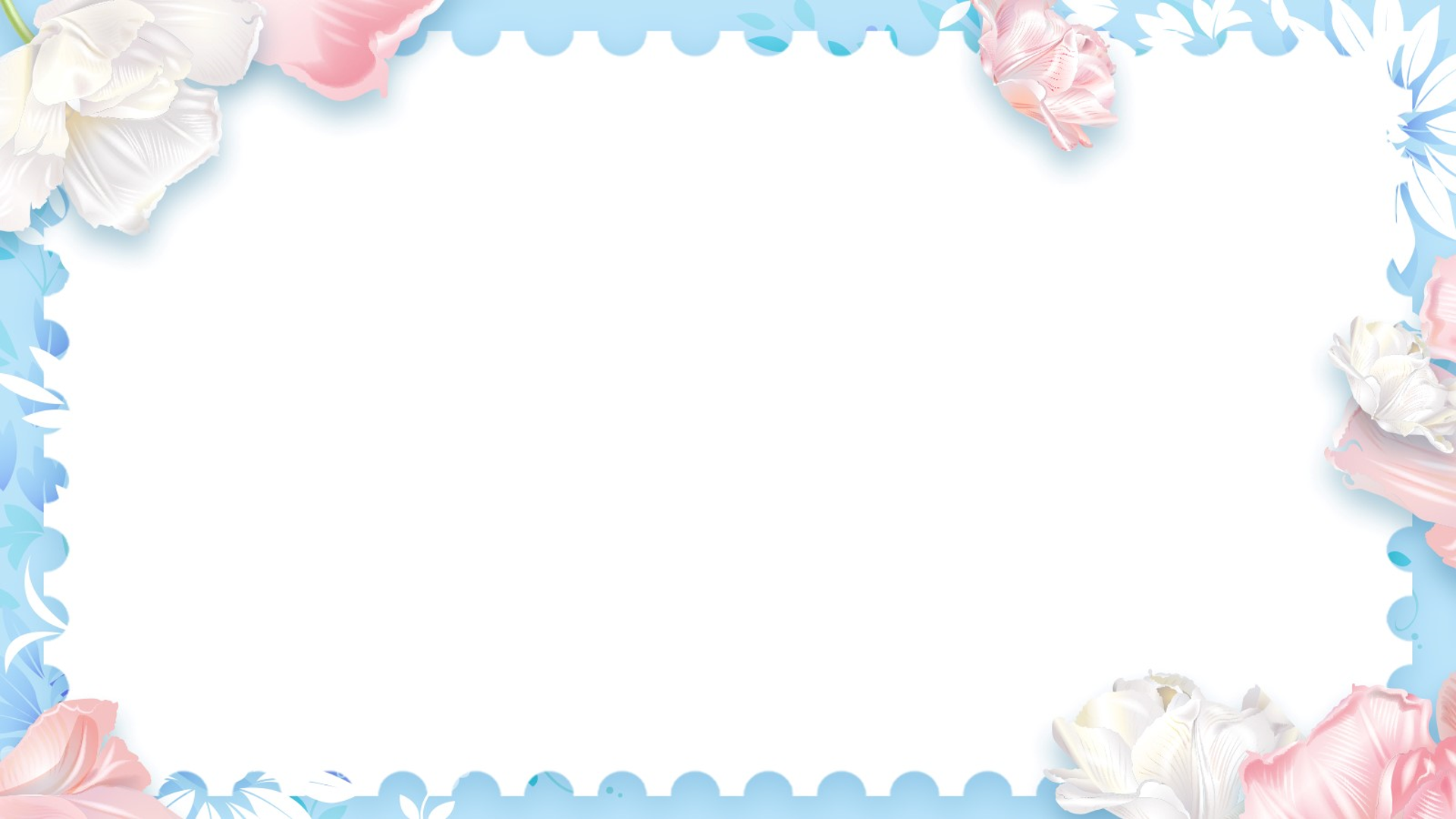 HƯỚNG DẪN TỰ HỌC
Hoàn chỉnh lại bài viết ở nhà
Khái quát bài học 
bằng sơ đồ tư duy.
Soạn bài:  Nói và nghe.
[Speaker Notes: Giáo án của Hạnh Nguyễn: https://www.facebook.com/HankNguyenn]
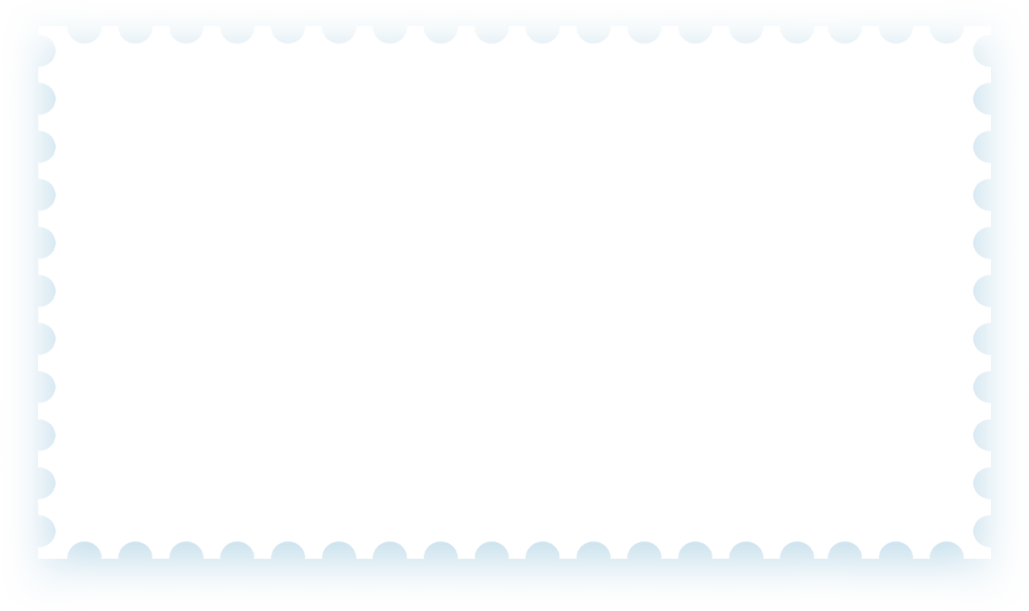 ………….
Thank you!
………….
[Speaker Notes: Giáo án của Hạnh Nguyễn: https://www.facebook.com/HankNguyenn]